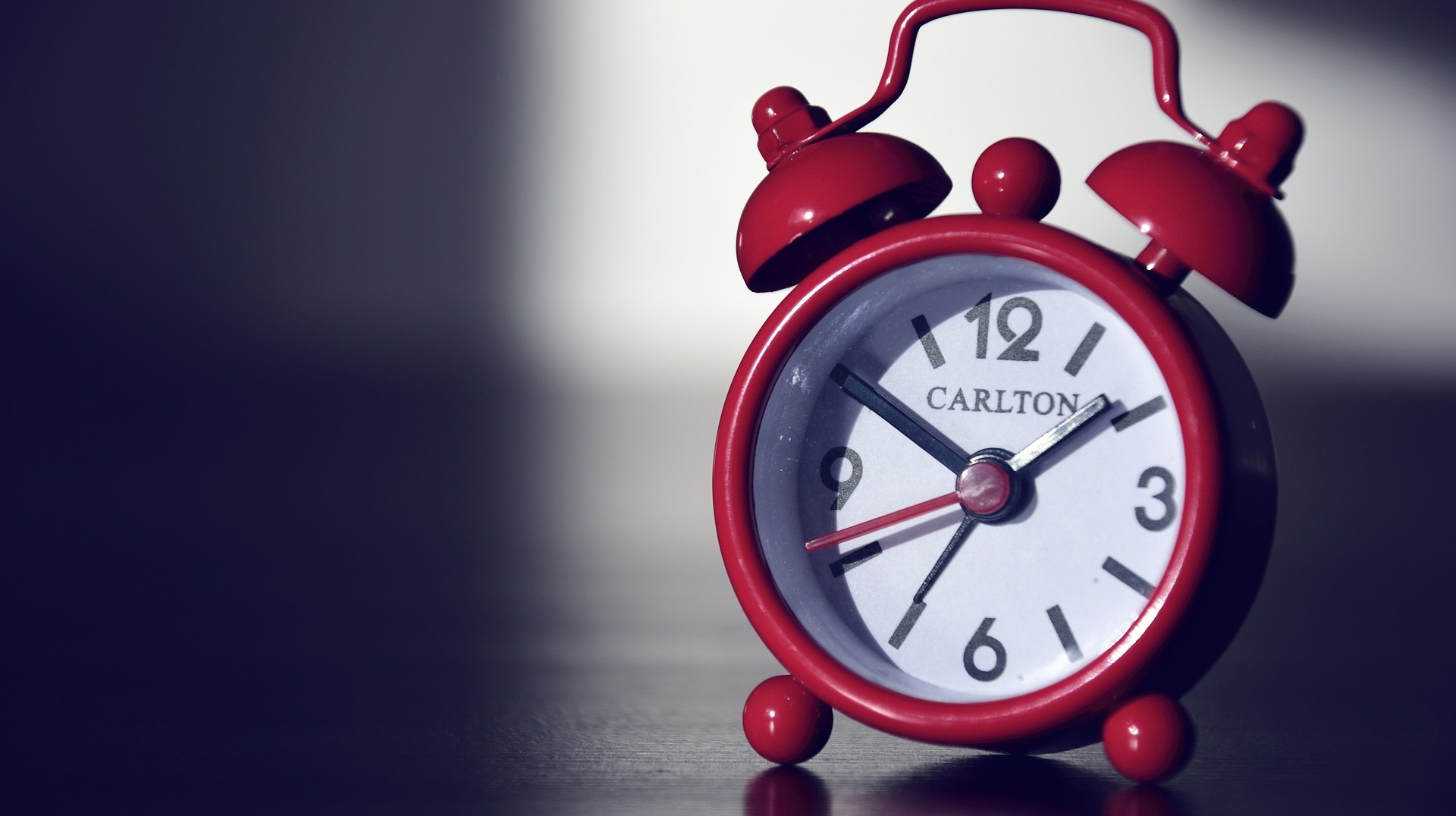 Here early?
Earn a badge!
GO HERE:

tinyurl.com/QMearlybird
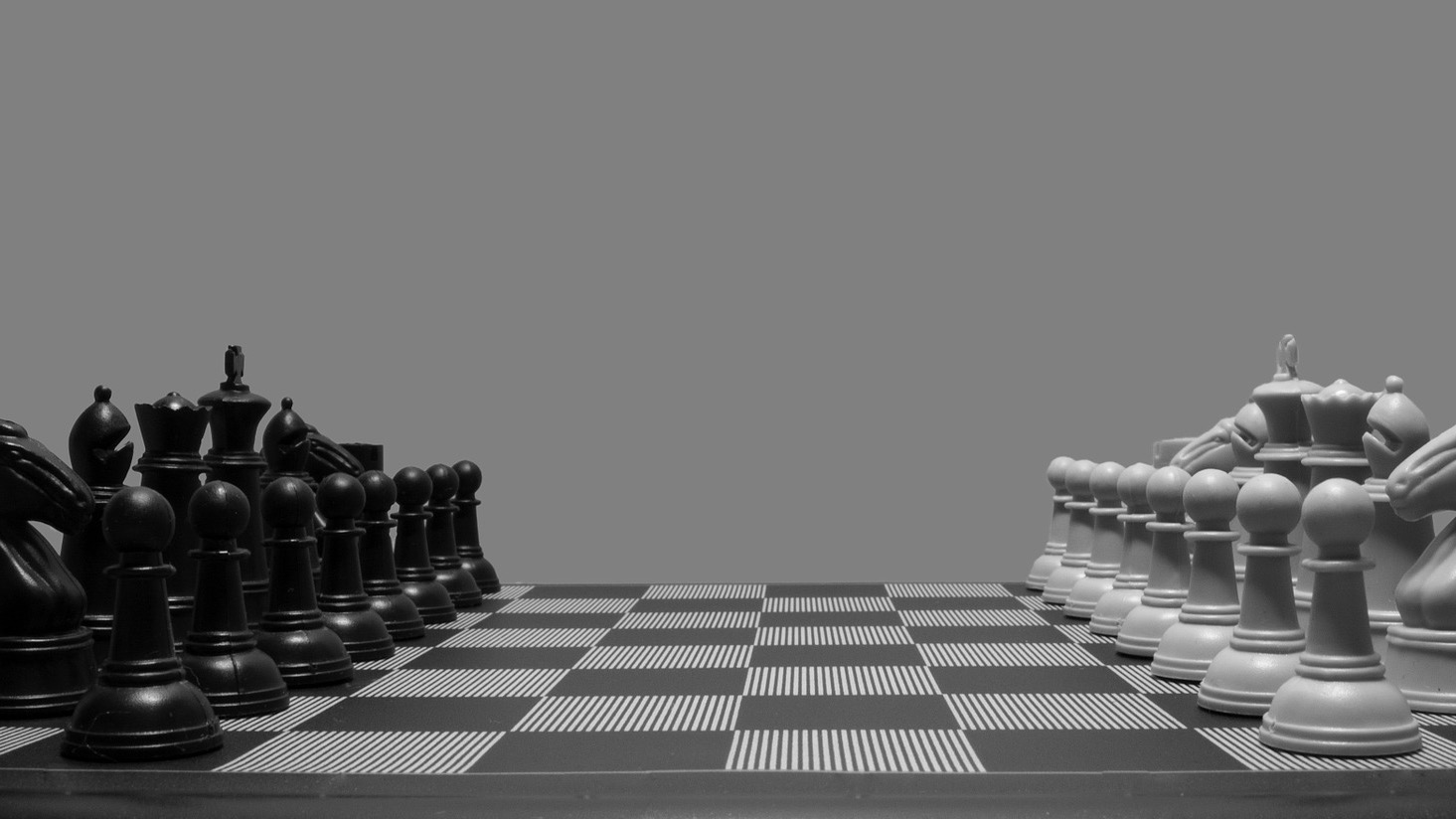 Game On!
Enhancing the Classroom with Gamification
[Speaker Notes: Introductions

Today, we will focus on:

Explaining how gamification can motivate learners to engage with learning materials.
Identifying strategies for increasing engagement in the classroom.
Assessing various applications for inclusion in courses.]
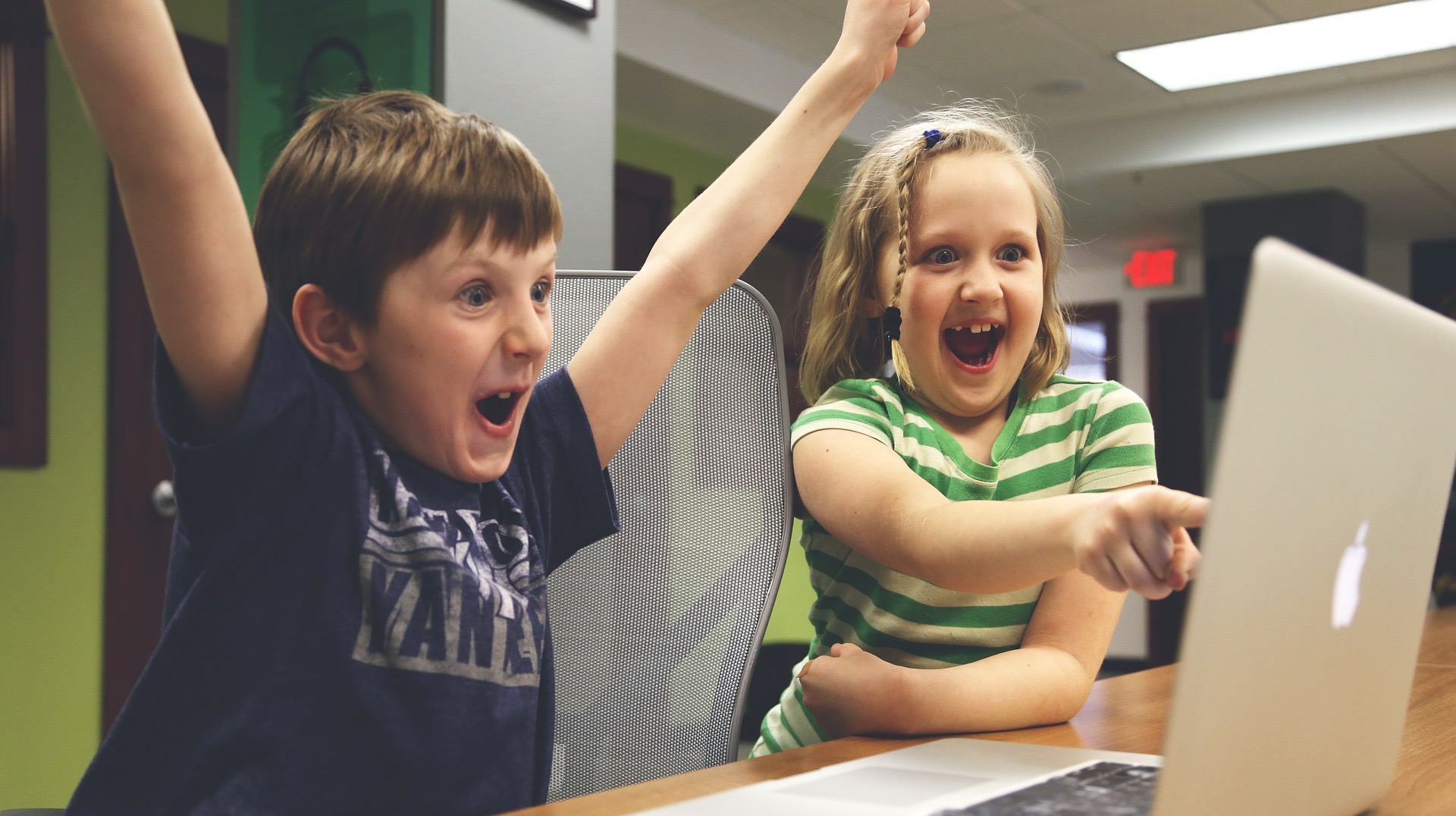 Play Along!
Now’s your chance to earn some badges!
[Speaker Notes: Steve]
Earn some badges
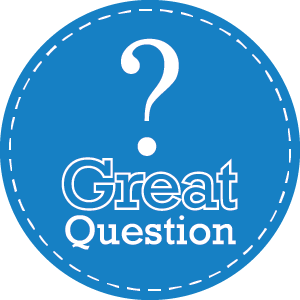 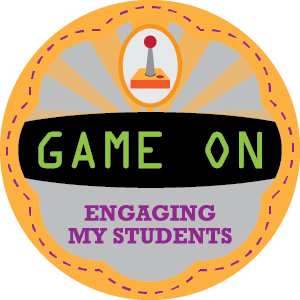 [Speaker Notes: Steve

Ask us questions in order to earn the Great Question badge!]
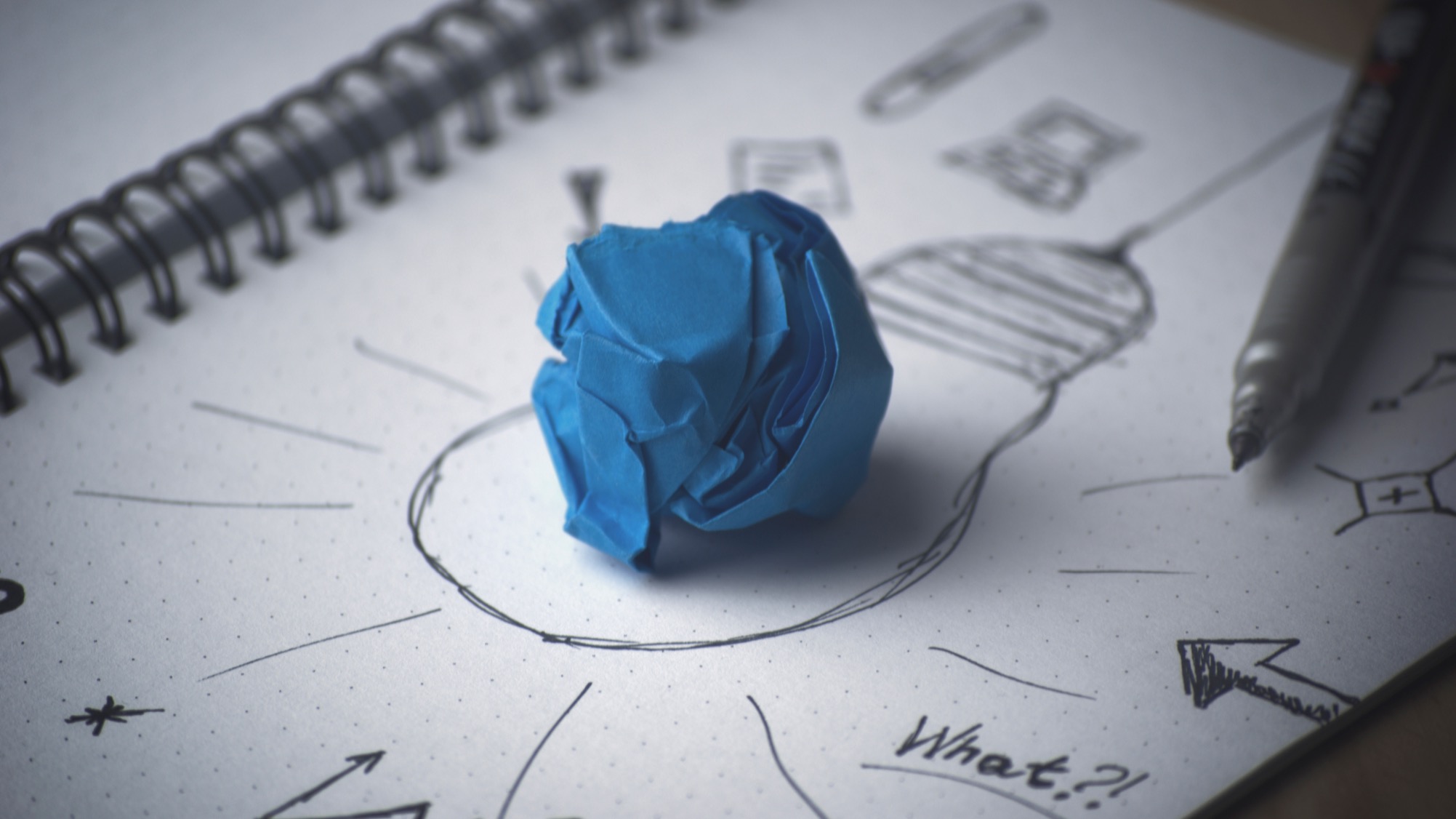 Gamification: A Broad Definition
A process of making systems, services and activities more enjoyable and motivating
Employs game design elements
Used in non-game contexts
To improve user engagement, productivity, flow, and learning
[Speaker Notes: Jill
Gamification is the application of game-design elements and game principles in non-game contexts in attempts to improve user engagement, organizational productivity, and learning.]
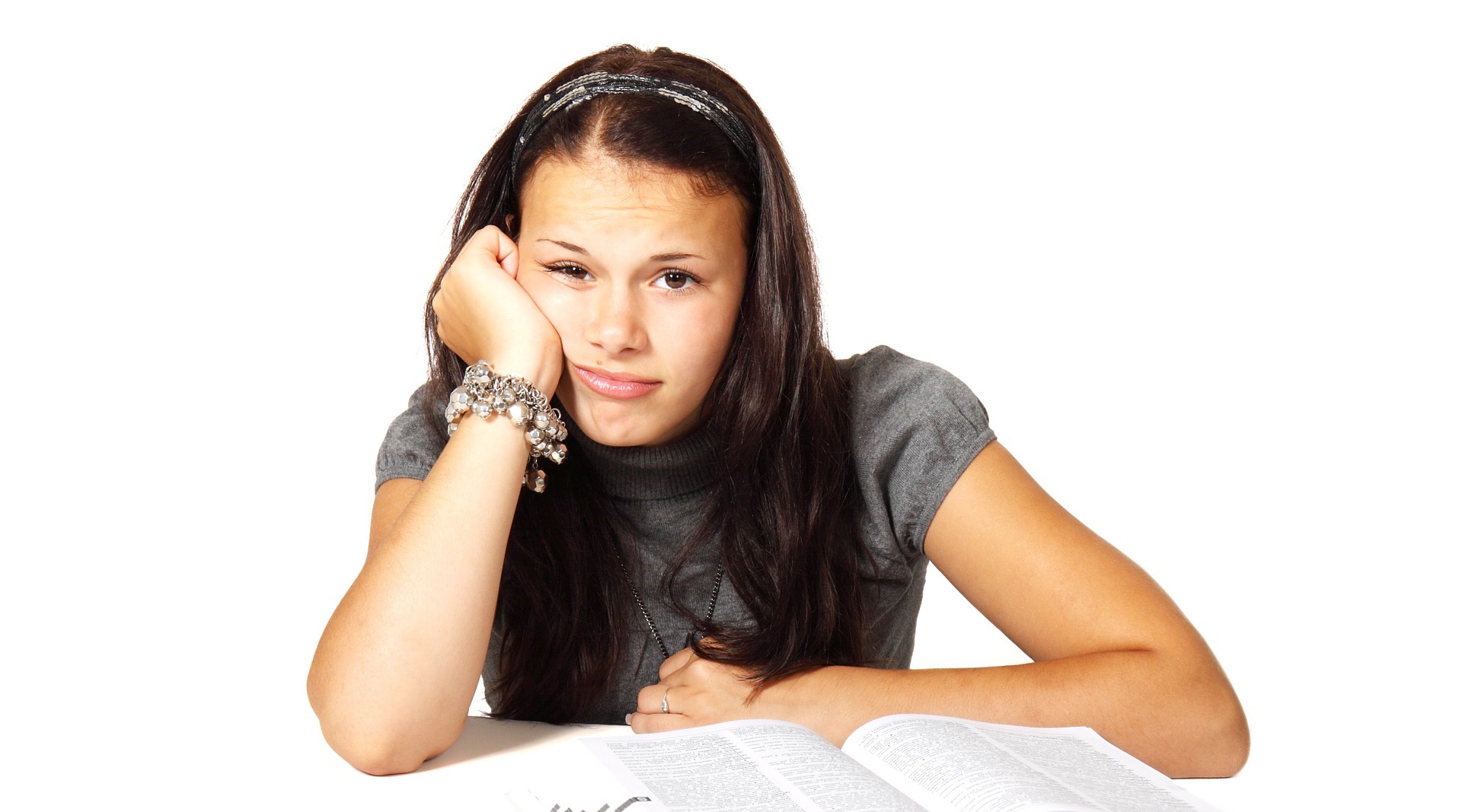 The Challenges of Online Learning
Student engagement
Motivation
Sense of learning…alone
Seeing the big picture
Assessing one’s own learning
[Speaker Notes: Jill
Let’s take a look at some of the challenges of online learning and see if gamification can help to resolve some of these difficulties.]
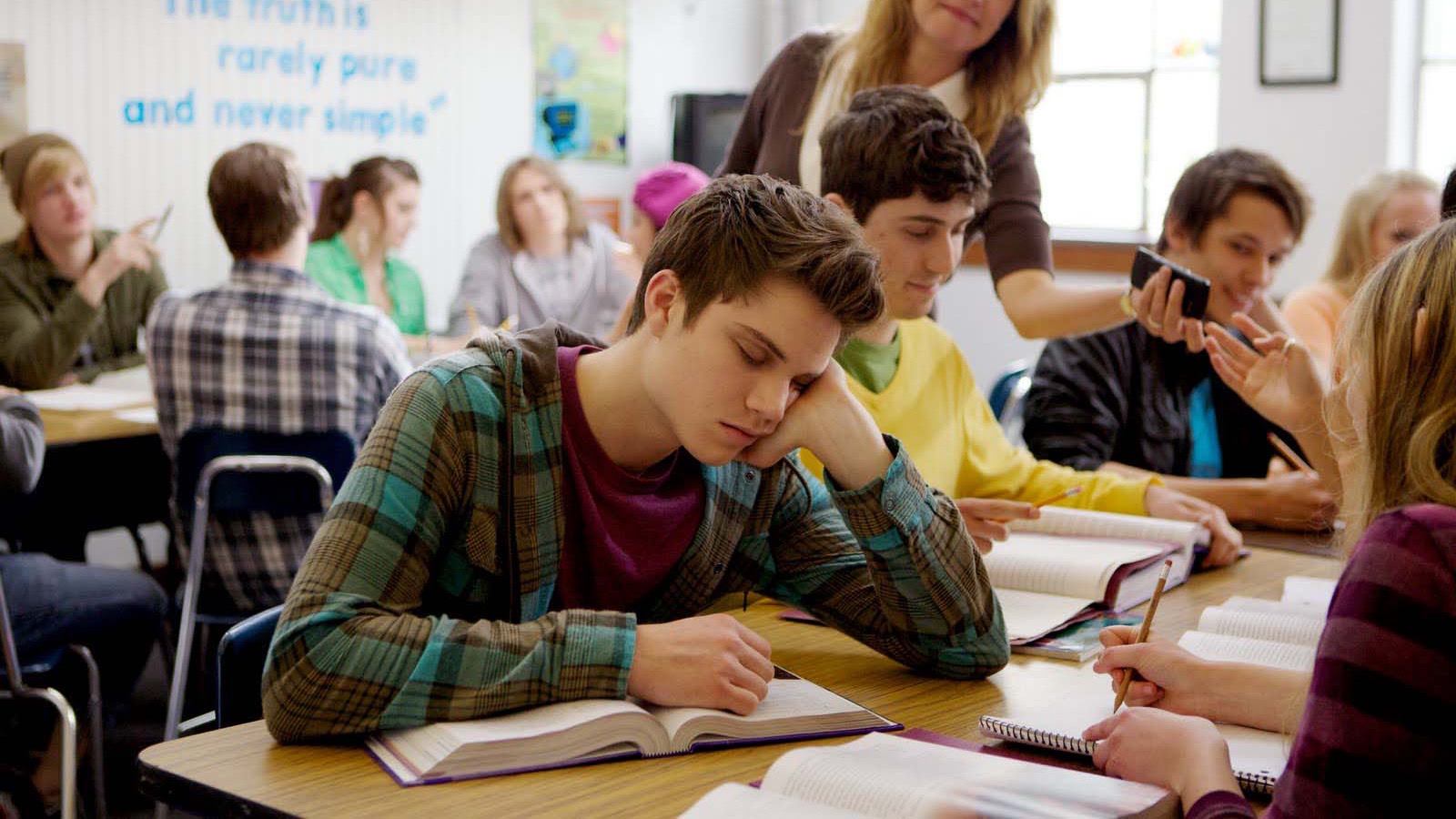 Student Engagement
[Speaker Notes: Steve

This is a familiar scene isn’t it? Students dozing off in a classroom. Or, in an online course, the student that never participates in the discussion forum, never asks questions… Essentially, they’re a ghost.]
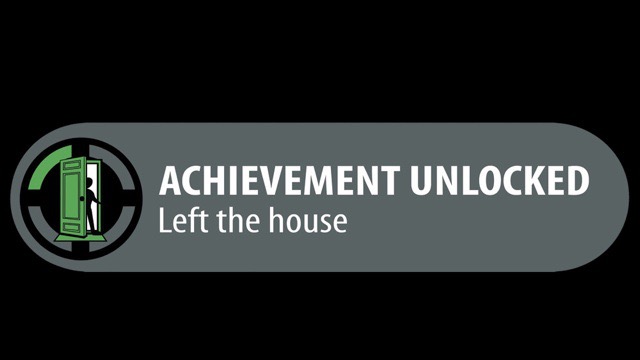 Motivation
[Speaker Notes: Jill

Congratulations, you left the house!

The nature of learning online lends itself to the necessity of being a self-motivated learner. Procrastination is already a huge hurdle to overcome with our students, and online doesn’t make it any easier. So, how do we motivate these students to check-in to class more often?]
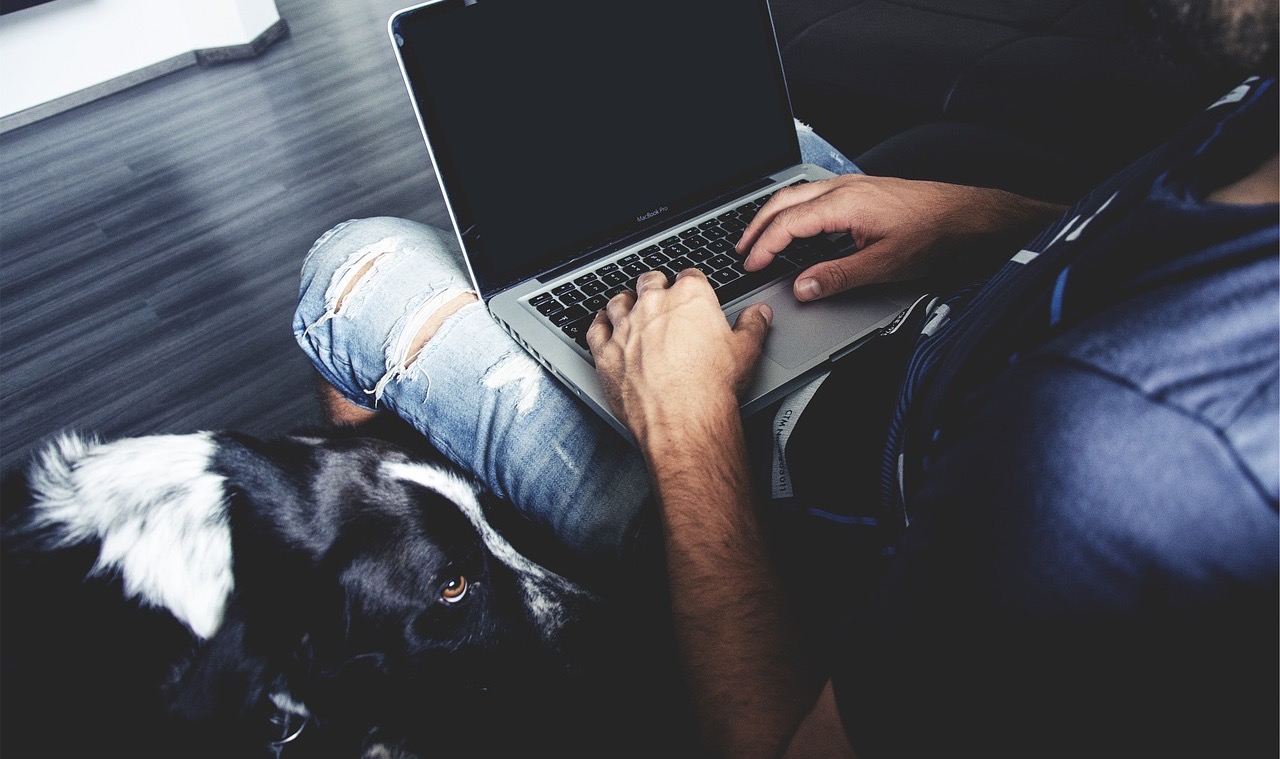 Learning Alone
[Speaker Notes: Steve

Good for the introverts, but not so good for the extroverts. How do we make students feel more included and connected to the other students in the course?]
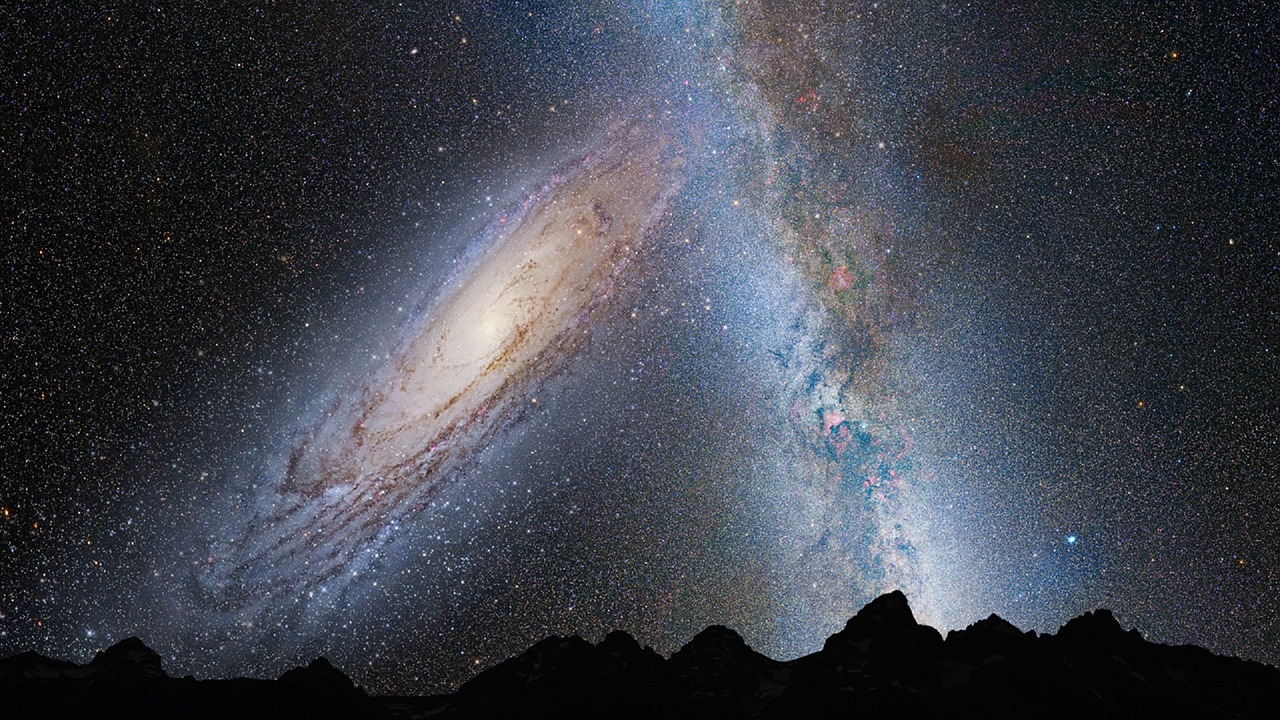 The Big Picture
[Speaker Notes: Jill

Where am I in this course? 

Kenneth Blanchard tells a story in his best seller book “The One Minute Manager“ about how difficult it would be to bowl if you could not see the pins.  You would send the ball down the ally and perhaps would hear the sound of some pins falling, but really would not have any idea of “how you did.” Hard to teach someone to bowl if I cover up the pins”.

Having a sense of what we’re aiming for is essential for any learning environment.]
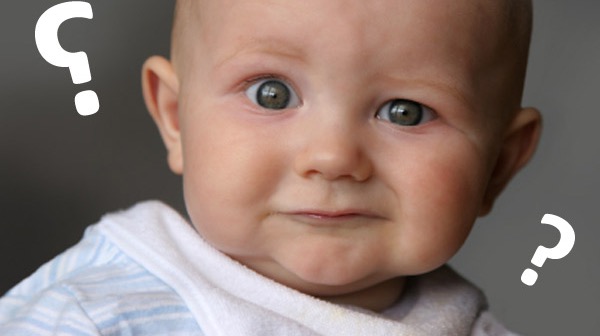 Am I Learning?
[Speaker Notes: Steve

Do students have an opportunity to assess whether or not they are really grasping the material?]
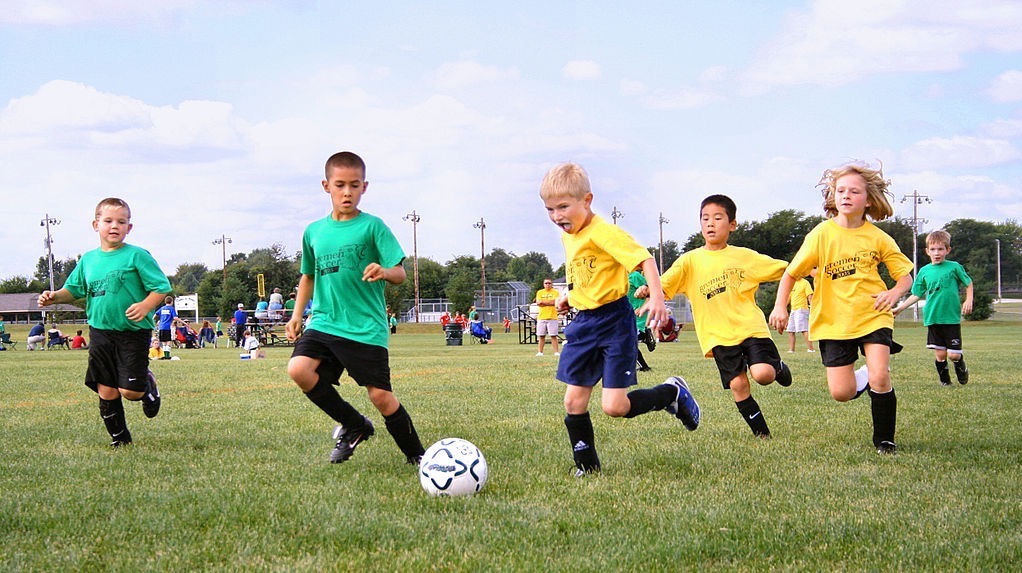 What do we know about games?
Strategy Matters
It’s okay to lose/fail
It’s second nature to us
Games are social
Games are competitive
They’re fun!
[Speaker Notes: Steve

Strategy Matters: Multiple ways to win, but finding the best way to complete the objective(s) is best. You can only learn this by playing multiple times.

If you lose, that’s okay. Try again! We don’t stop playing a game because we lose the first time. (well, maybe sometimes) ;)

We’ve been playing games since we were kids. It started with Peek-a-boo, moved up to Chutes and Ladders, then little league, etc…

We play games with each other. It’s meant to be a social experience.

Competition helps to raise the stakes. How do I stack up against my friends?

Games are fun. Often, we find that the best lessons we learn in school occur when we didn’t even realize we were learning.]
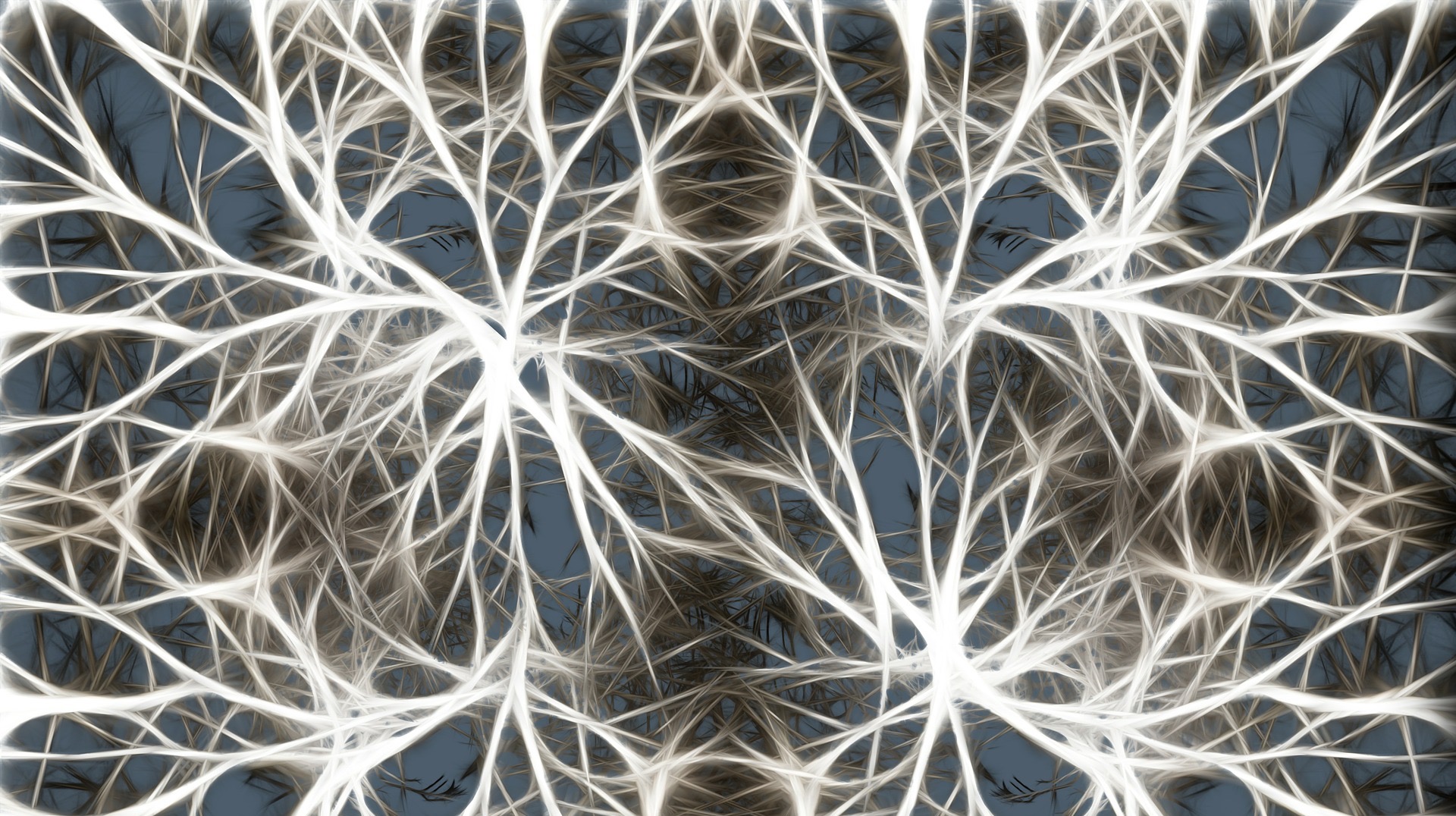 The Science of Games
Human psychology
Consumer Behavior (this is what the business world calls it) 
Behavior Modification
Loyalty
Visualization of Data
Metacognition
[Speaker Notes: Steve

There is a science to this.

We learned from Maslow back in the 1940’s that we are hard-wired as human beings with a certain set of needs. These needs move us from basic physical needs, like eating, sleeping, breathing, to more complex needs like self-esteem, achievement, problem solving and creativity.]
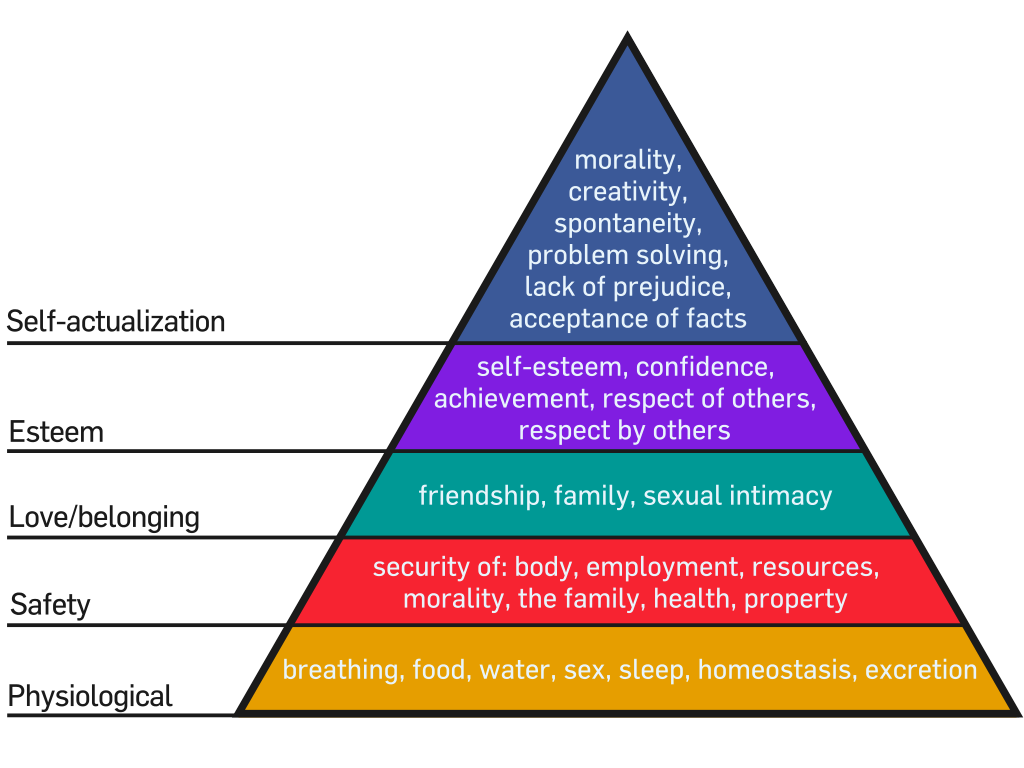 [Speaker Notes: Steve]
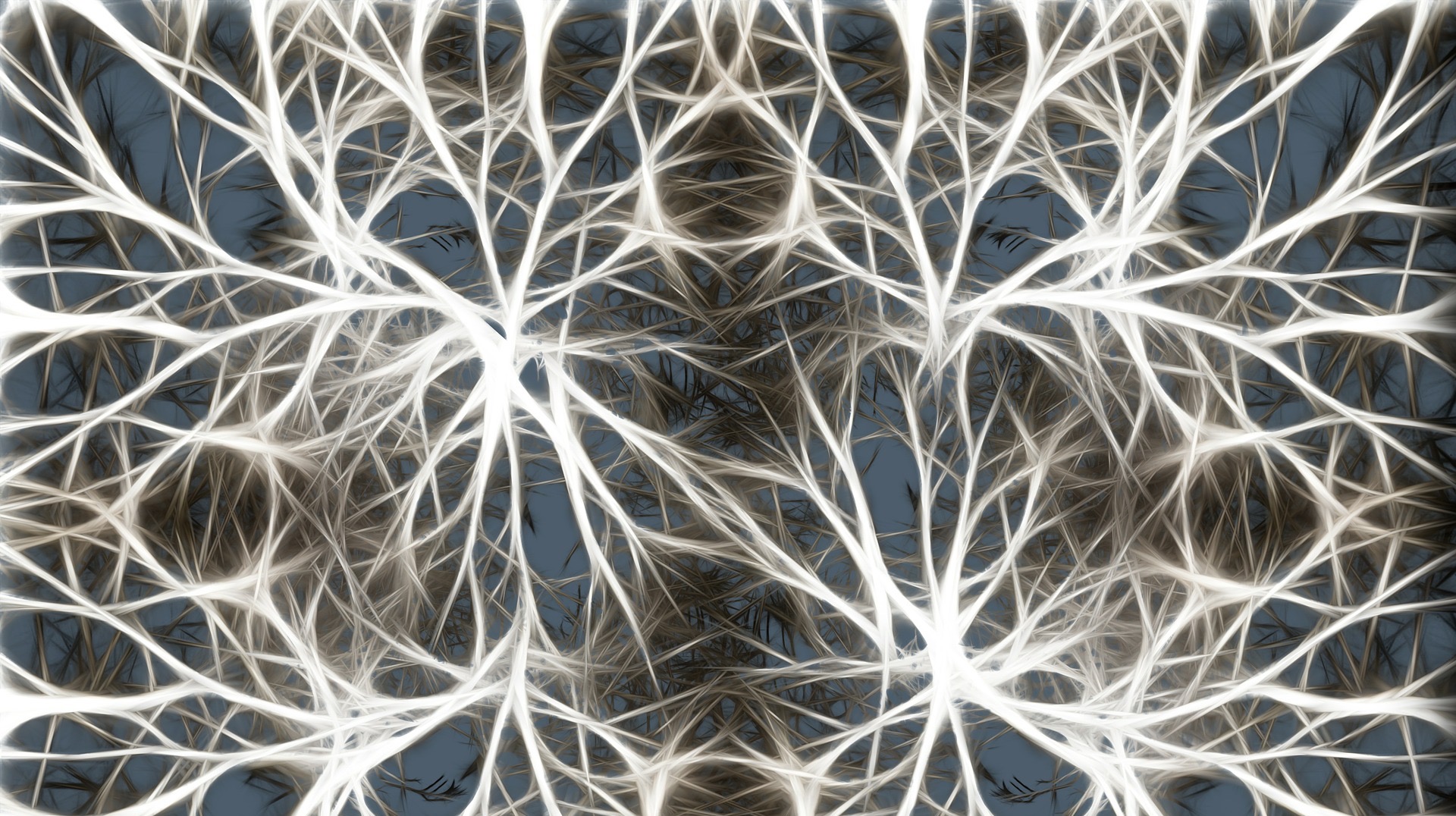 The Science of Games
Human psychology
Consumer Behavior (this is what the business world calls it) 
Behavior Modification
 Loyalty
Visualization
Metacognition
[Speaker Notes: Jill

The business world uses these needs to their advantage. They use it to effect our behavior. They reward us for positive behavior (i.e. we purchase something) and eventually, come back to them to purchase even more. 

Games are most fun when we can see what the goal is. The nature of games is that there is a desired outcome, and a series of steps or strategies have to be taken in order to assure a win. Think about it. When you play a board game, the board isn’t hidden from you. You can see all the properties to purchase in Monopoly, and plan how you will spend your resources to acquire the most desirable locations. Many digital games show you where you are in the progress of the game. You can see how far you’ve come, and how much farther you have to go.

Metacognition plays into these gaming. We have numerous opportunities to self-assess, either through previous wins, but more importantly through losses, so we know what to avoid next time. When we purchase a new game for a group to play, there is often one person reading the directions to the group (i.e. teaching the group) how to play the game.]
That’s great…but
[Speaker Notes: Steve

Maybe you’re thinking… ok… I get what you’re saying.]
I don’t buy it.
[Speaker Notes: Steve

I don’t buy it. I don’t subscribe to participating in these consumer behavior experiments]
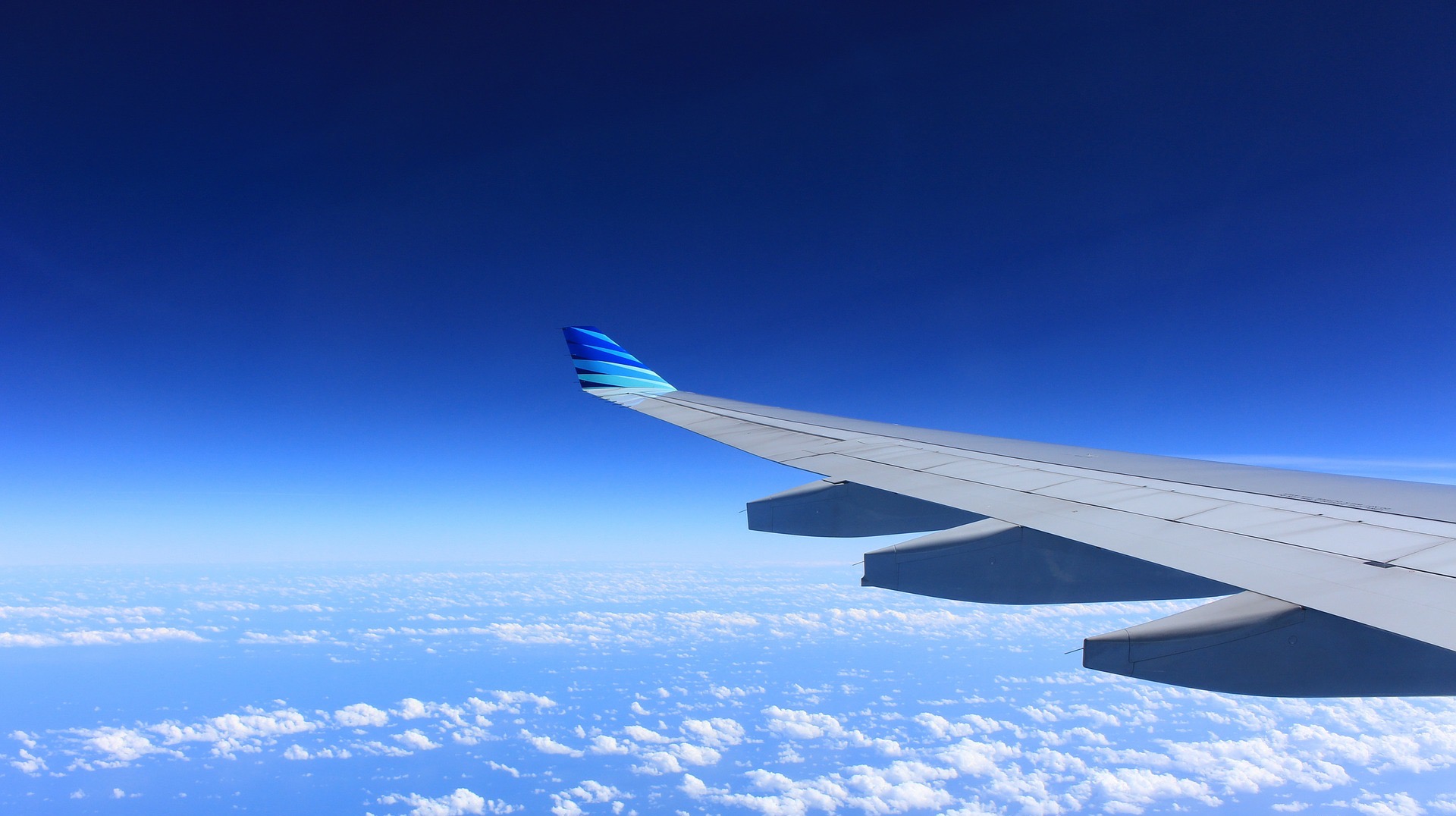 Frequent Flyer?
[Speaker Notes: Jill

American Airlines frequent flyer program “AA Advantage” is one of the oldest in the country. Is flying another airline even an option if you’ve got a ton of frequent flyer miles built up with someone else?]
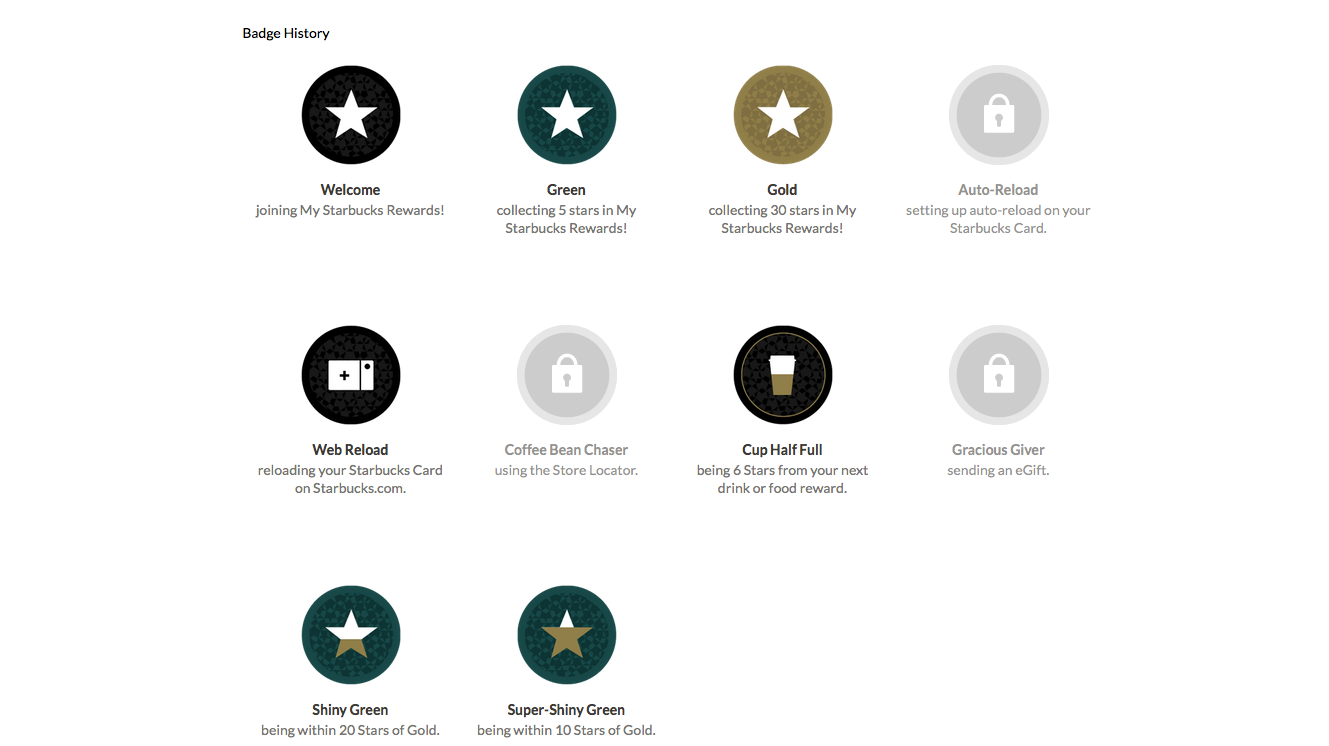 Starbucks?
[Speaker Notes: Steve

Have you ever registered a starbucks card? The REWARDS that you earn get you free coffee, and you can even earn badges for how many cups of coffee you drink. Every 12 cups gets you a free cup of coffee, any size you want.

Just for the record, The Most Expensive Starbucks Drink Ever is $86.55]
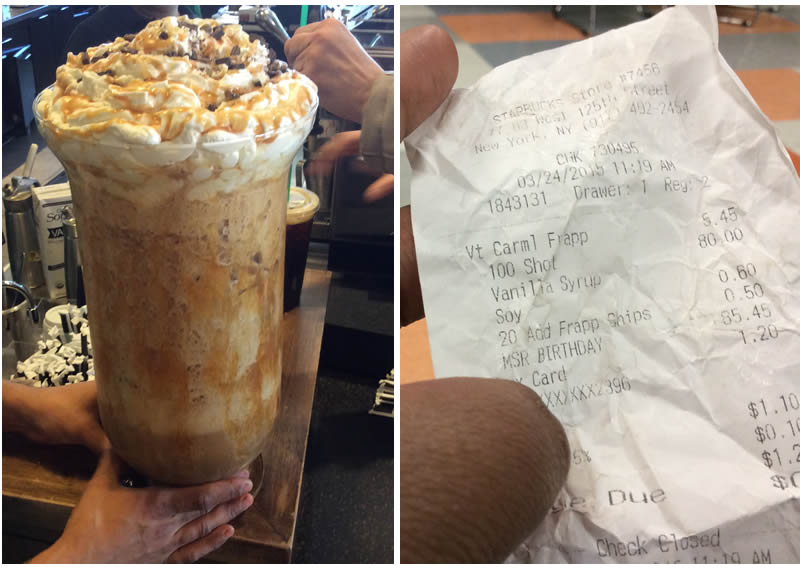 [Speaker Notes: Steve

Whoa…

100 shot, Caramel Frappuccino with soy, vanilla syrup, and Frapp chips for good measure.
All in all excluding sales tax, the drink clocked in at $86.55 and contained about 7,650 mg of caffeine!]
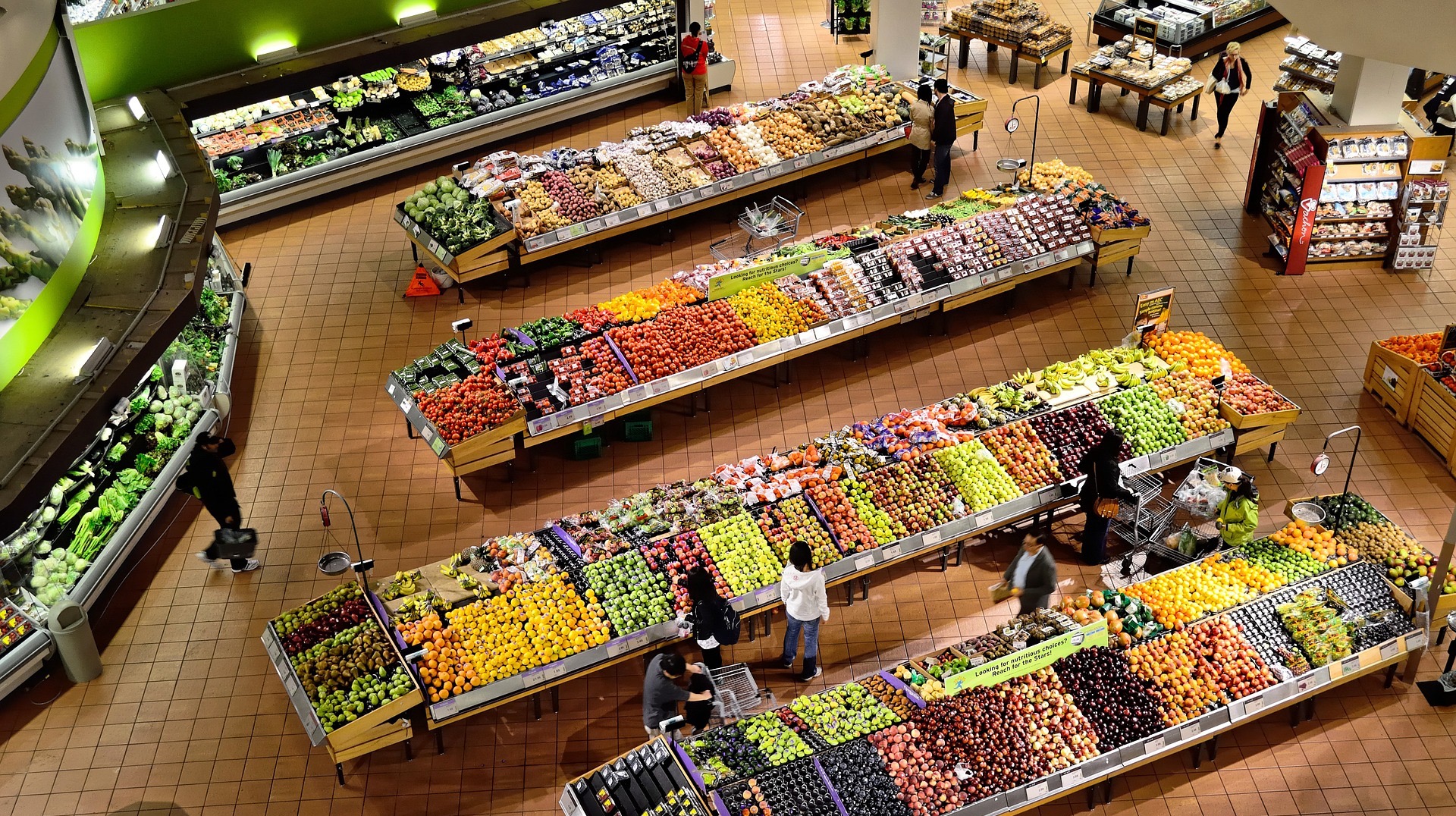 Groceries?
[Speaker Notes: Jill

Do you use a frequent shopper card? Loyalty programs save you money, and provide coupons to you based on your shopping habits. Some stores allow you to trade in your points for things like gas.]
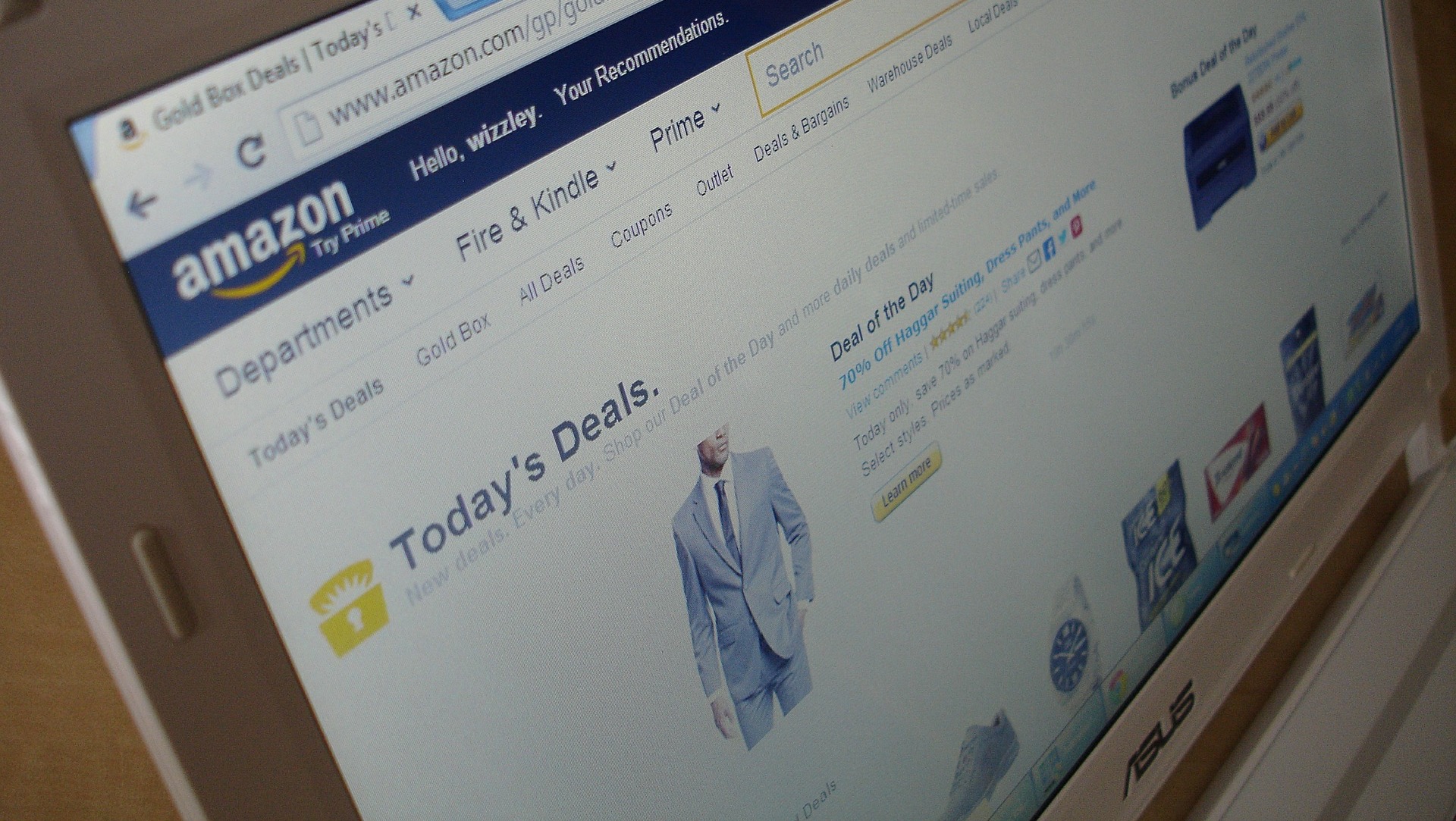 Do you shop on Amazon?
[Speaker Notes: Steve

The more you shop on amazon, the more you qualify for special loyalty programs. You can be invited to Amazon Vine, where they will send you products to review and you get to keep the products. Every purchase is tracked, remembered, and selectively targeted to you.

What if education was]
So What’s the Point?
[Speaker Notes: Steve]
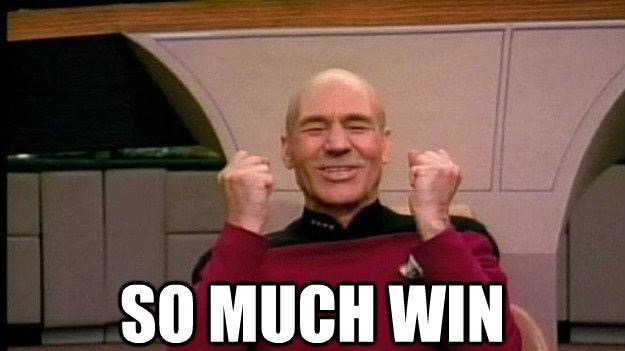 Everyday experiences are gamified.
[Speaker Notes: Steve]
How can we connect what we do in education to what we love about games?
[Speaker Notes: Steve

So, that being the case, the queestion is…]
Badging
[Speaker Notes: Steve

Demonstration of Badges we use]
Where have we seen badges?
[Speaker Notes: Steve

Boy Scouts / Girl Scouts Merit Badges. Isn’t this essentially Competency Based Education?]
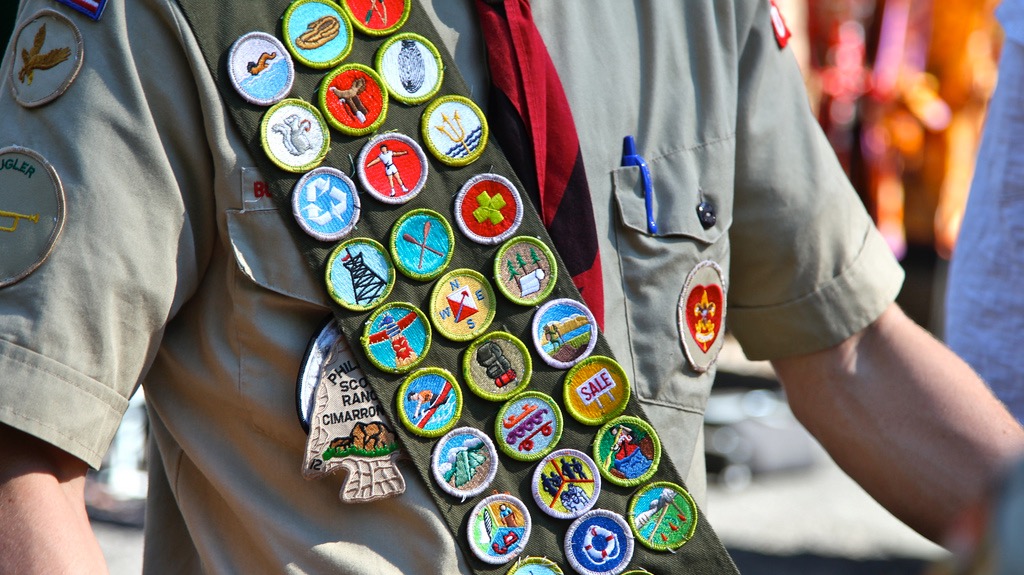 [Speaker Notes: Jill
Scouts
How many of you have ever  been a girl scout or boy scouts?  Earning a badge is the ultimate in competency based education – either you can tie the knot or you can’t.  Either you can swim in the deep and of the pool or you can’t.  The badge itself represents a specified level of achievement for a specific skill.]
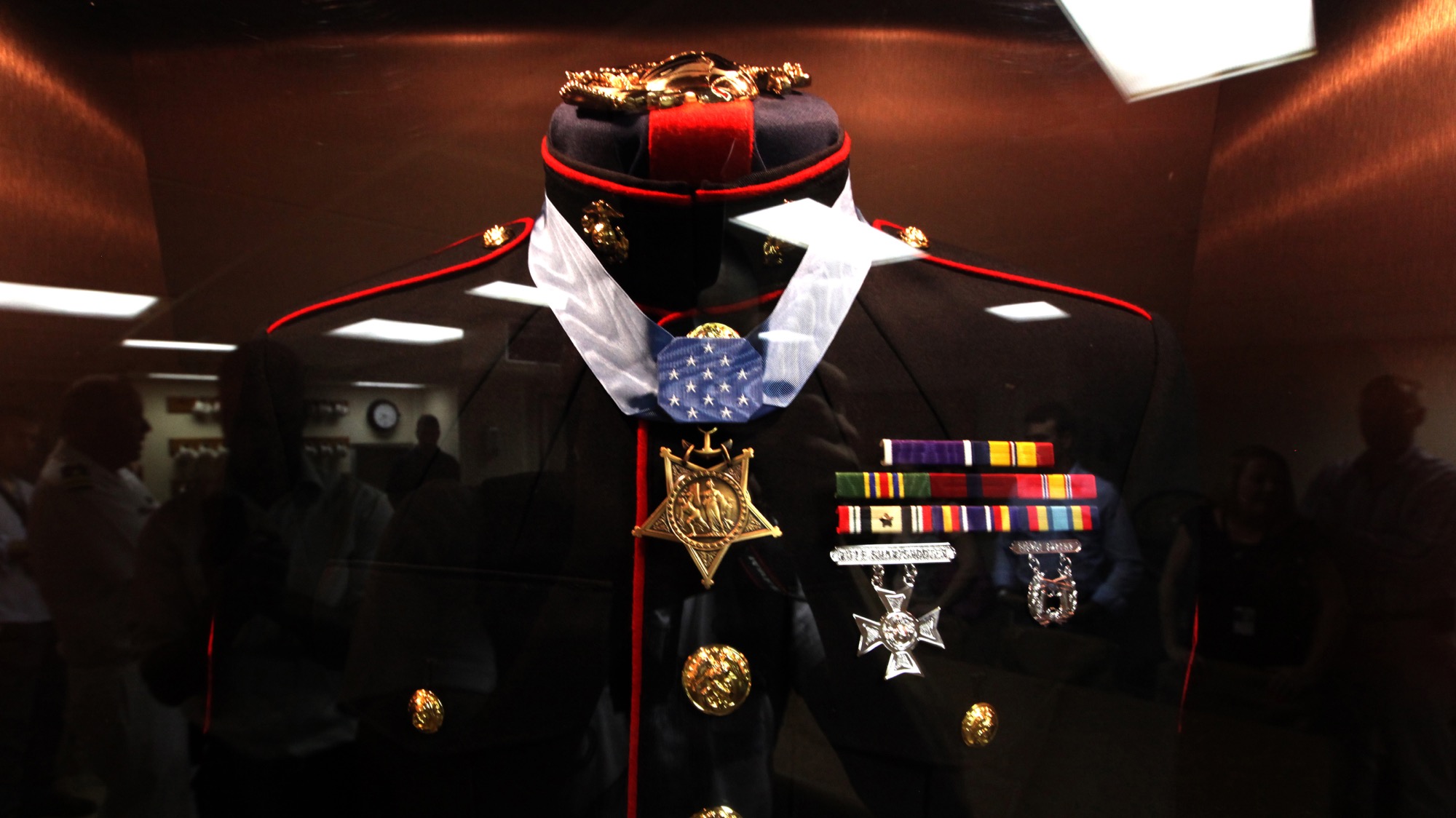 [Speaker Notes: Jill

Our Military recognizes various accomplishments and their personnel  wear a wide assortment of insignia, ribbons, medals, badges, tabs and patches. These can represent  rank, campaign and service medals, personal accomplishments, combat badges, and designation of units.]
How we use it.
Faculty Workshop
Different tiers of badges
We award badges physically on name tags
Award badges digitally for their portfolio
Allows a visual representation of knowledge they have accquired
[Speaker Notes: Steve]
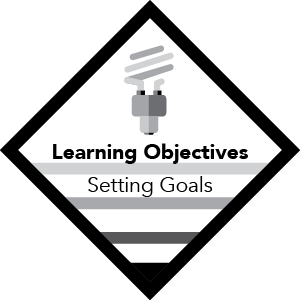 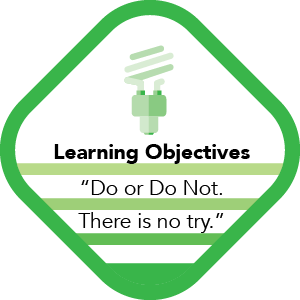 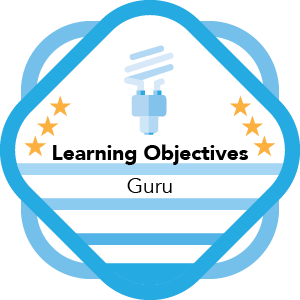 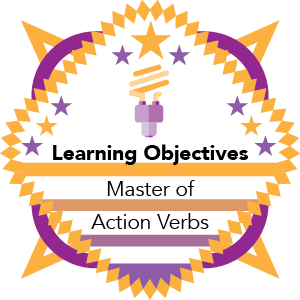 Level 1
Attendance
Level 2
Participation
Level 3
Application
Level 4
Teaching
[Speaker Notes: Steve

There are four tiers of badges that attendees can earn. It all starts with Attendance, then moves to actively participating in the demonstration. Next, attendees can apply what they’ve learned to their own course, and finally, if they demonstrate their ability to teach this topic to a colleague, they will earn a level 4 badge.]
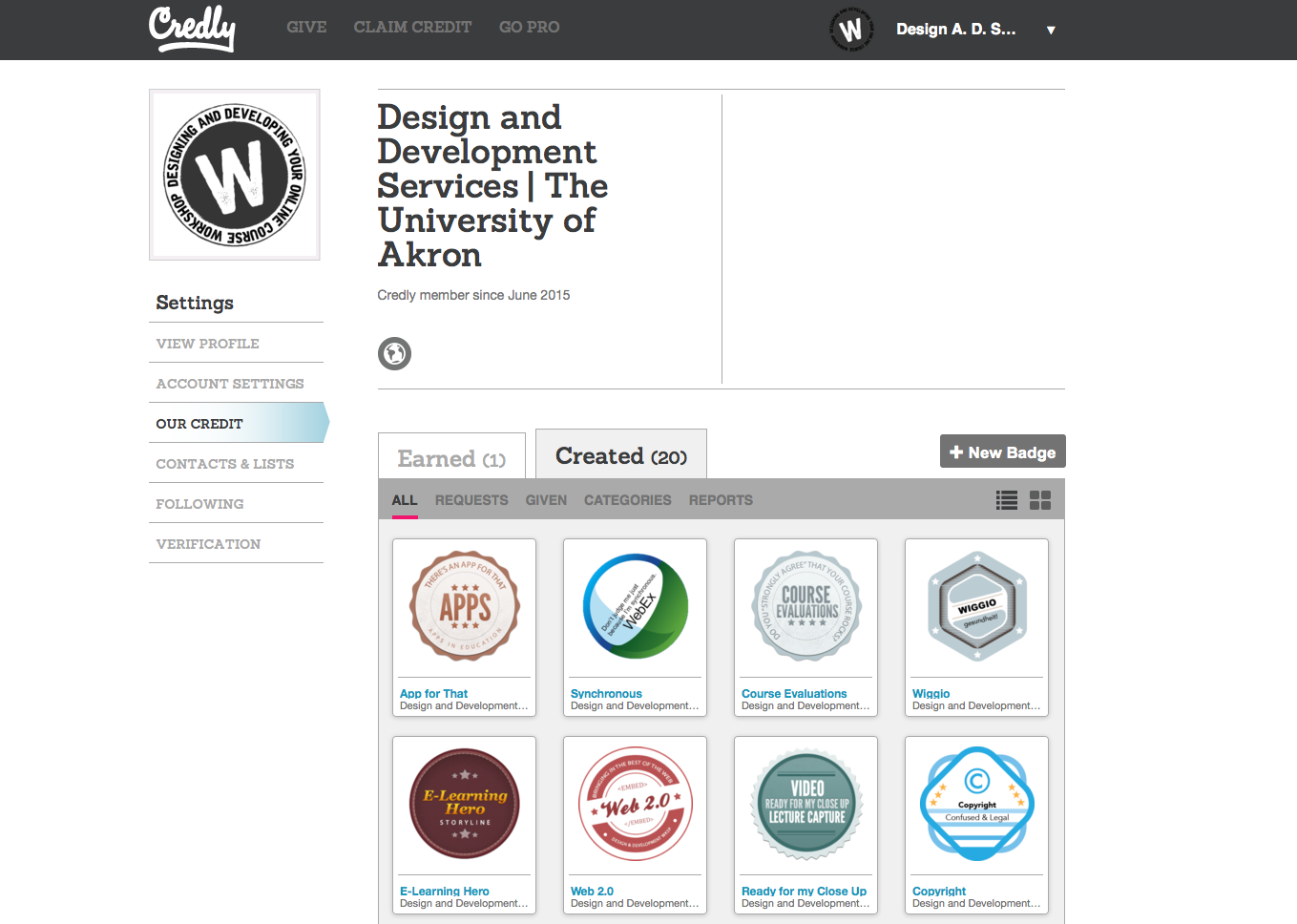 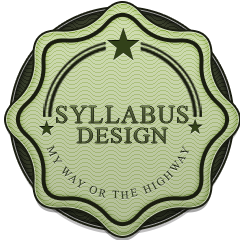 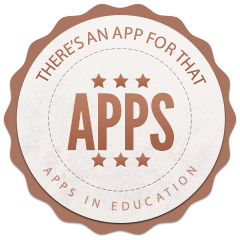 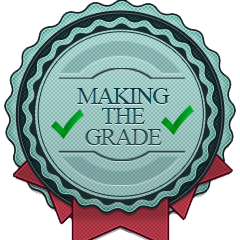 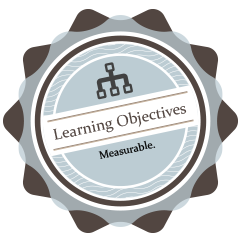 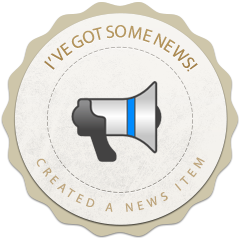 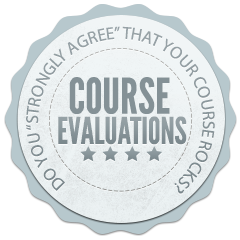 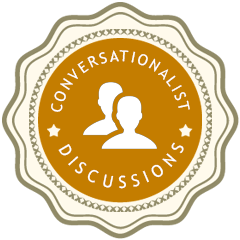 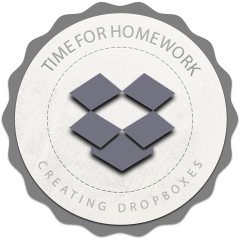 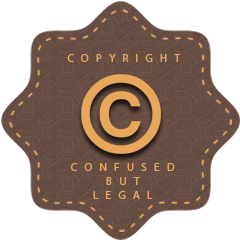 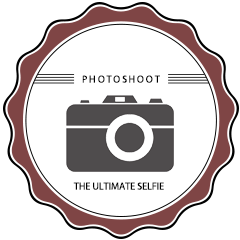 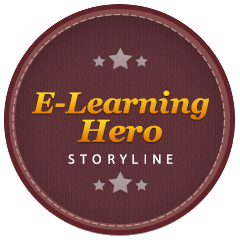 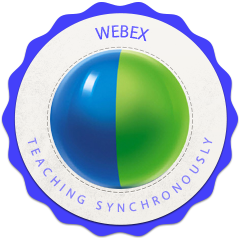 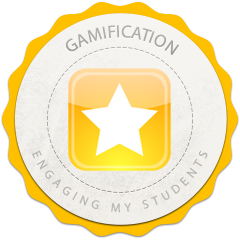 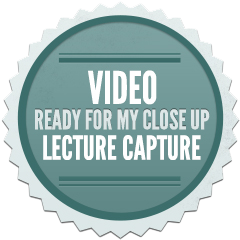 [Speaker Notes: Steve]
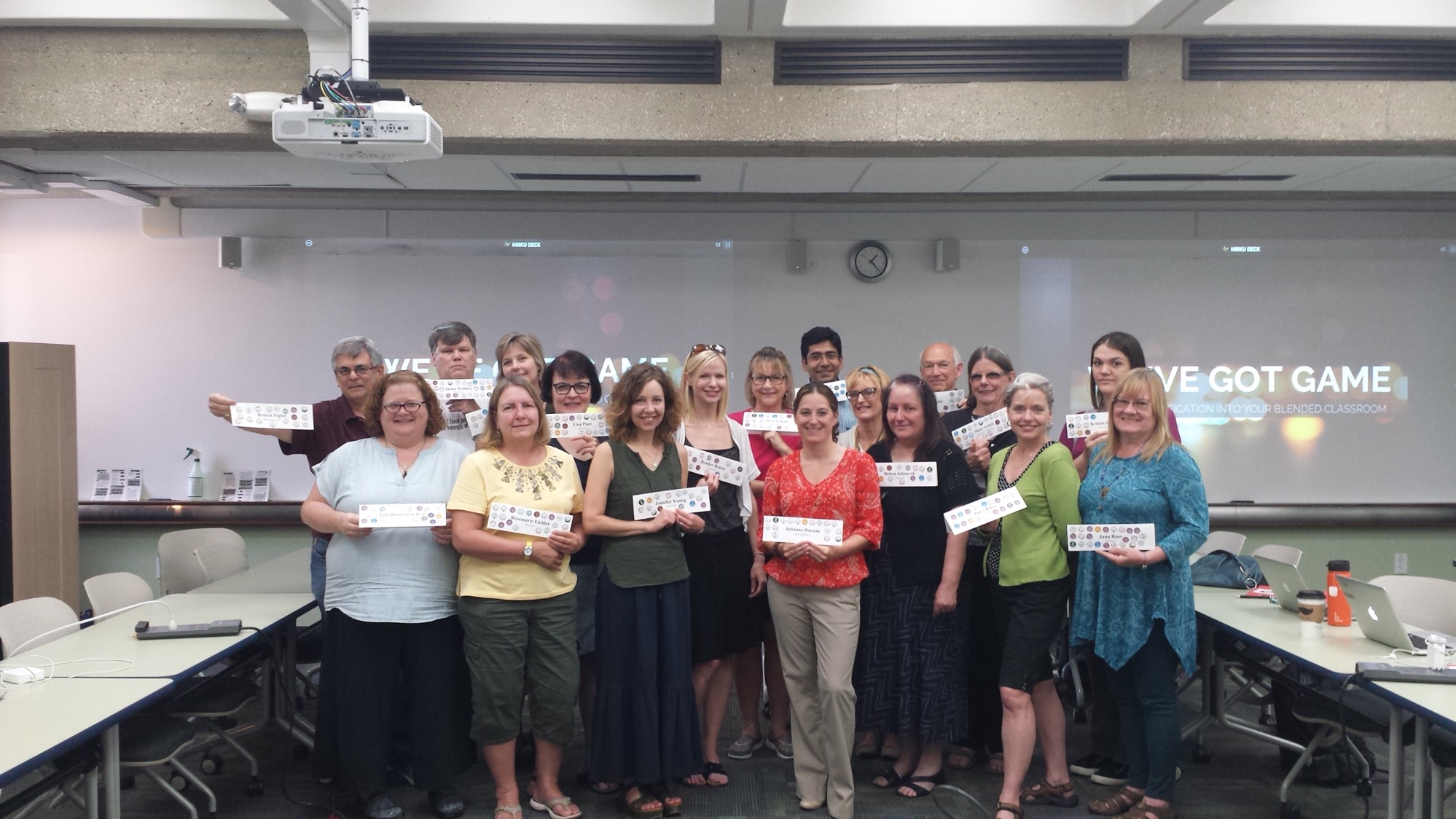 [Speaker Notes: Steve]
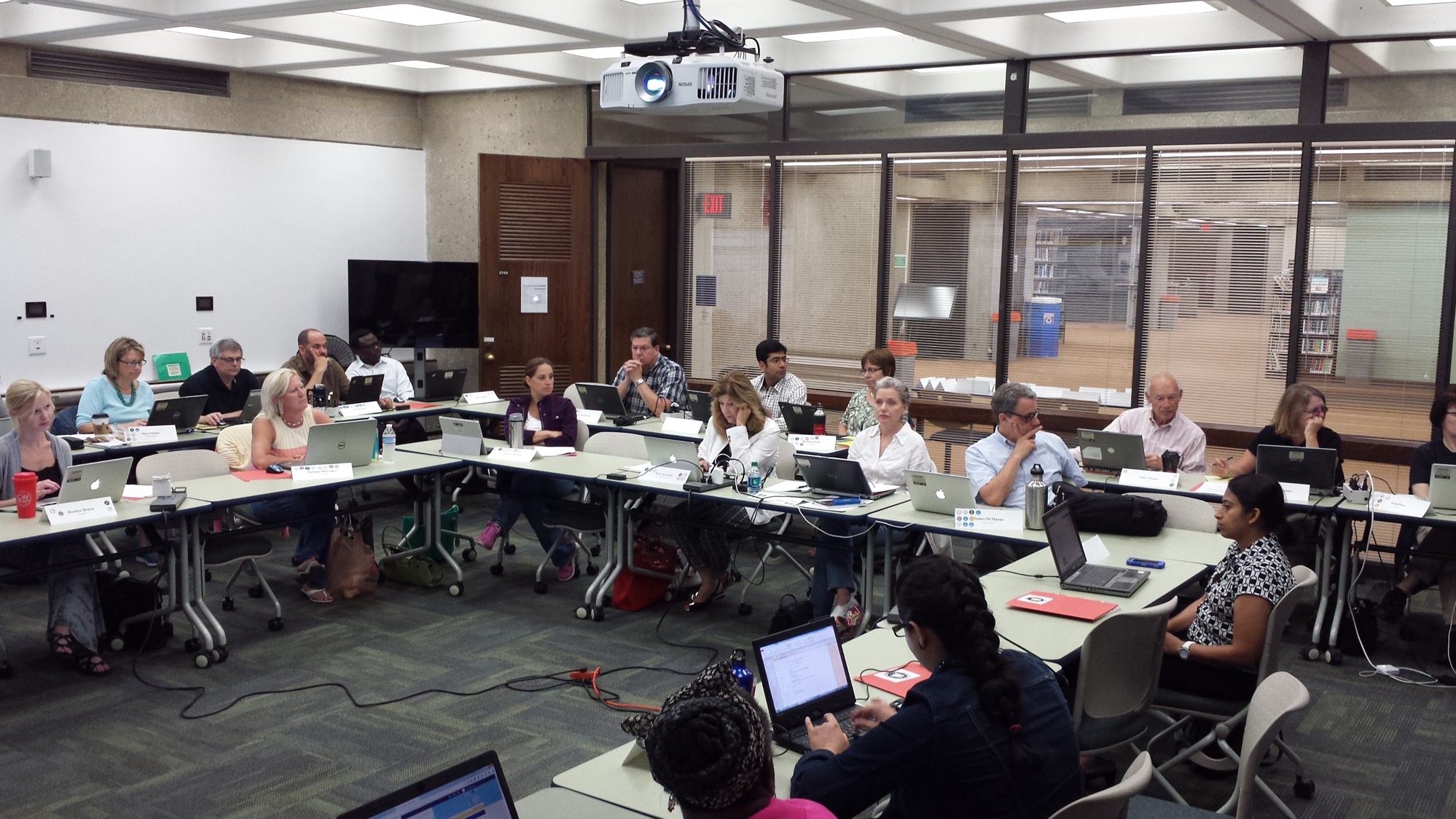 [Speaker Notes: Steve]
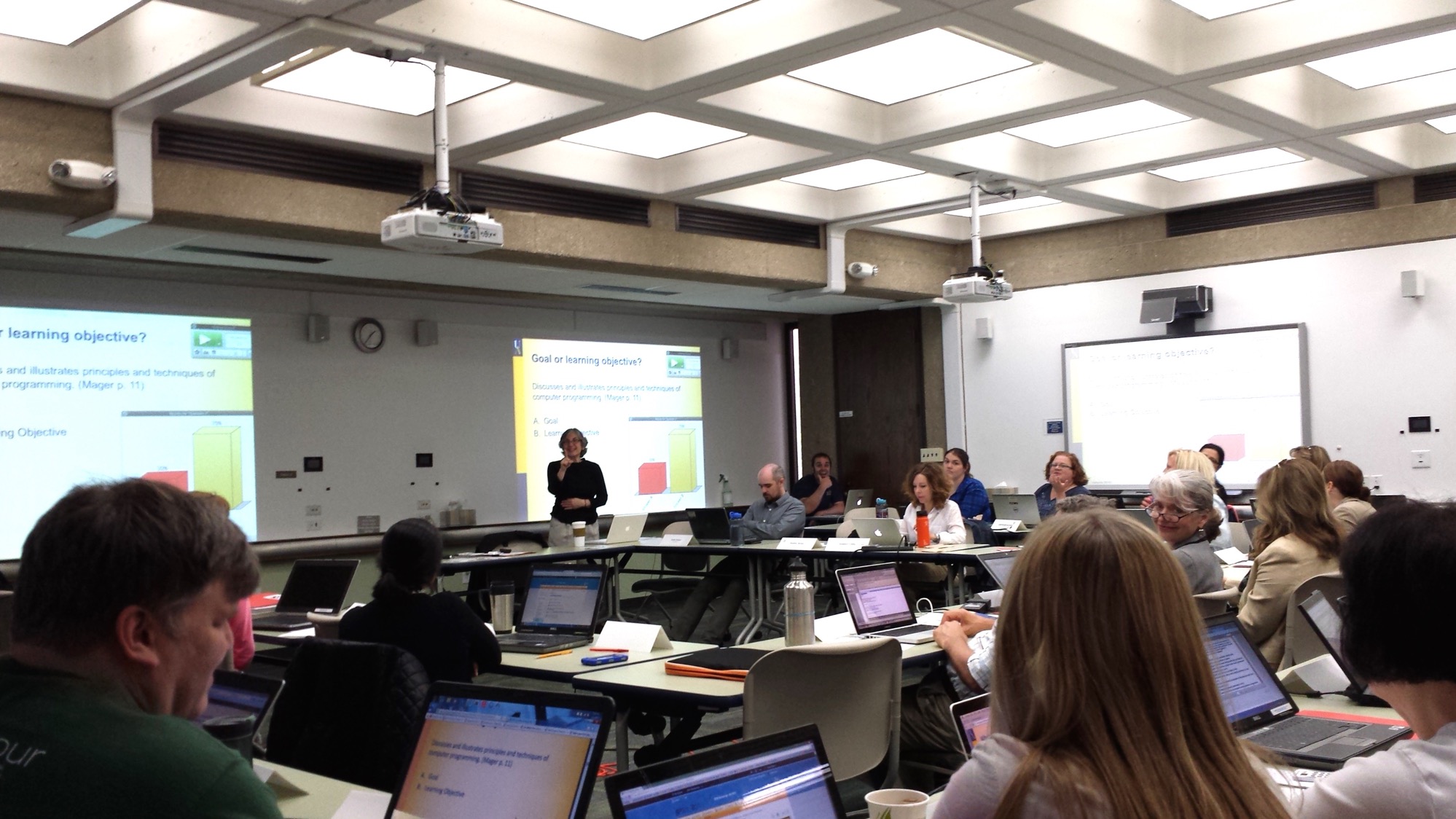 [Speaker Notes: Steve]
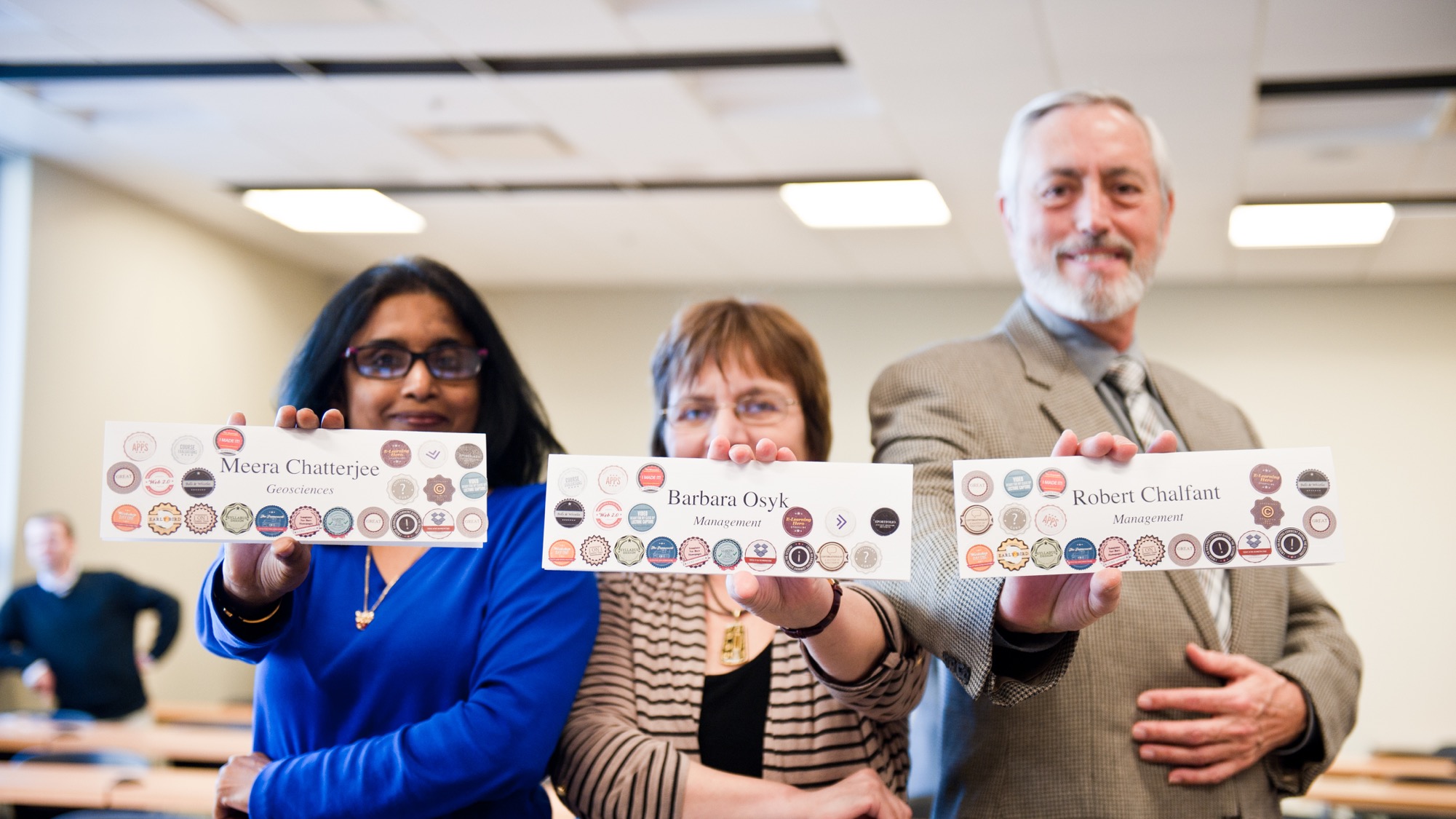 [Speaker Notes: Steve]
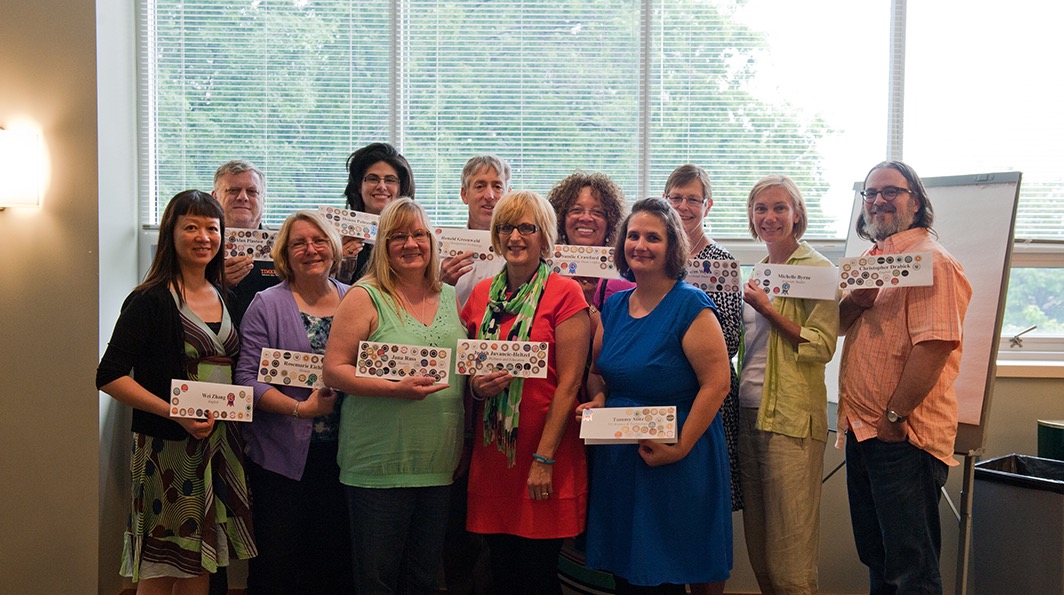 [Speaker Notes: Steve]
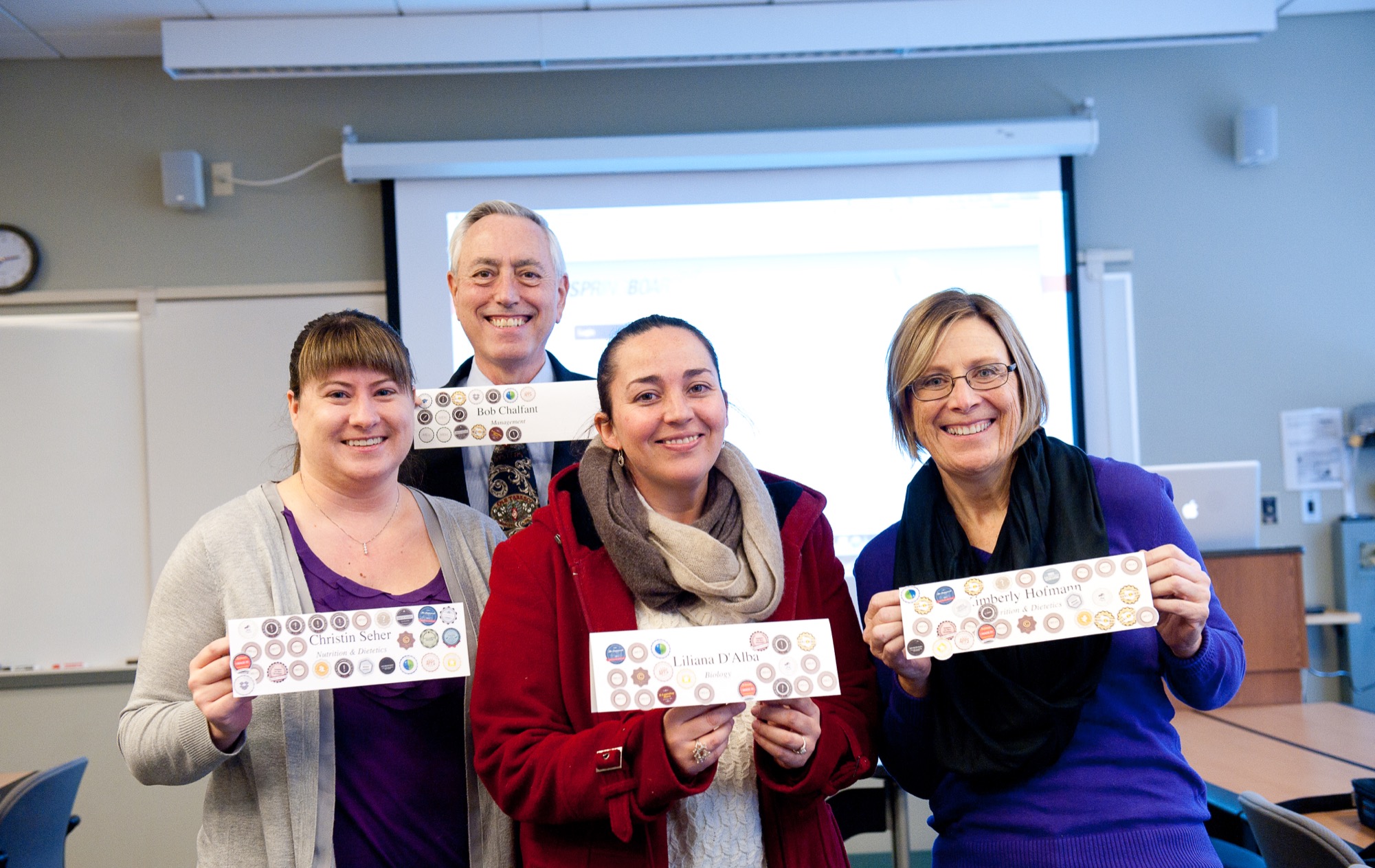 [Speaker Notes: Steve]
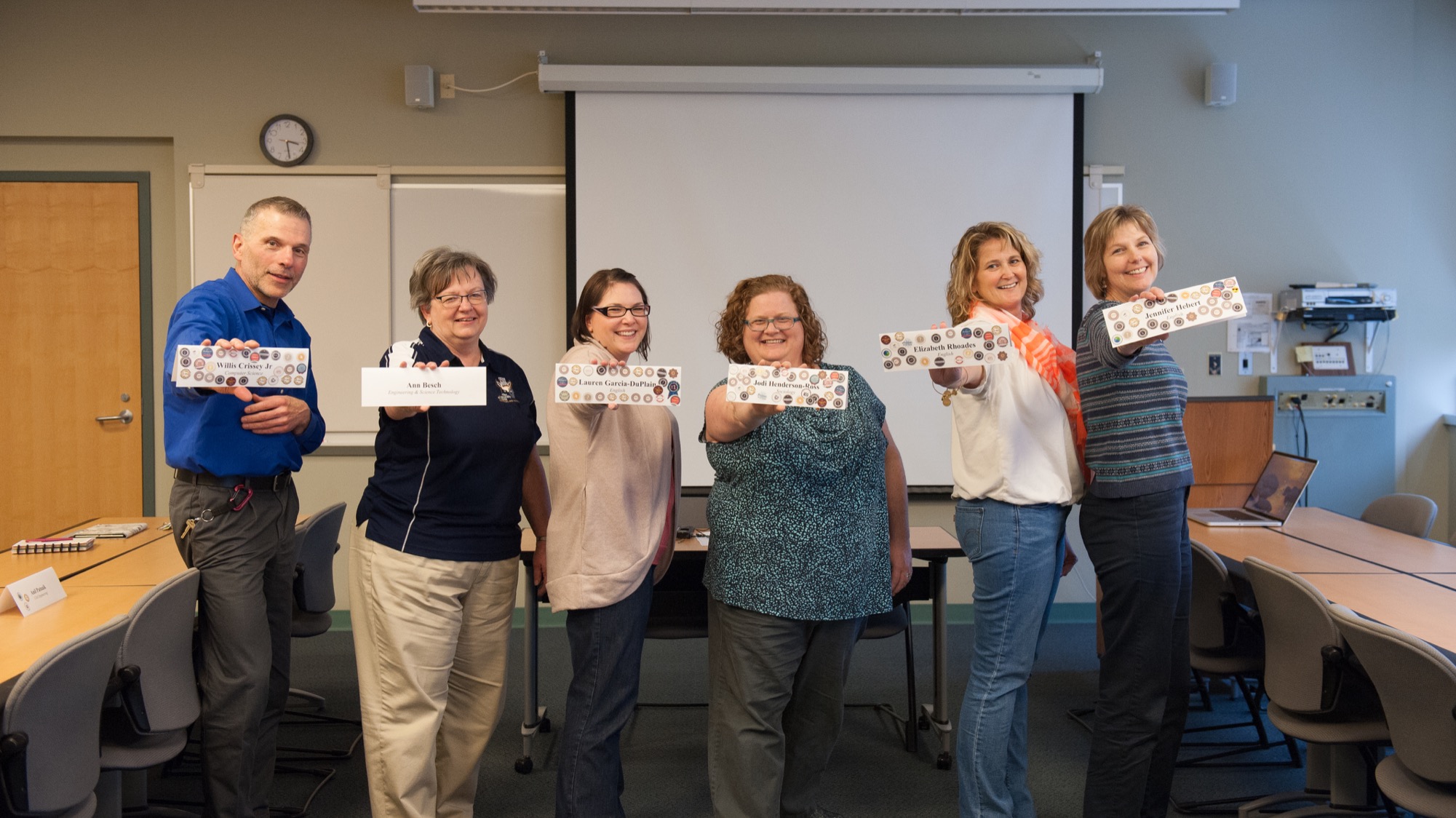 [Speaker Notes: Steve]
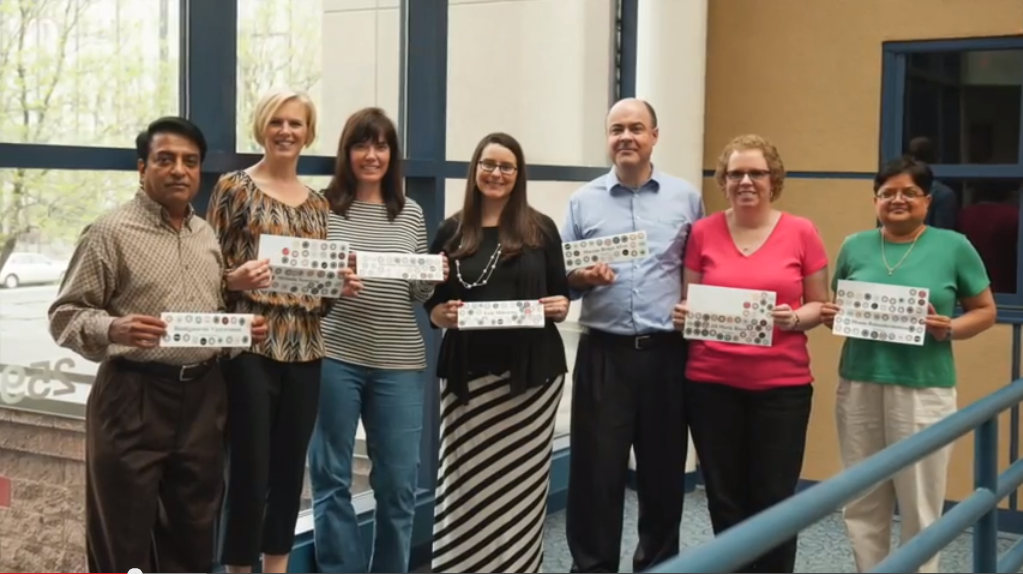 [Speaker Notes: Steve]
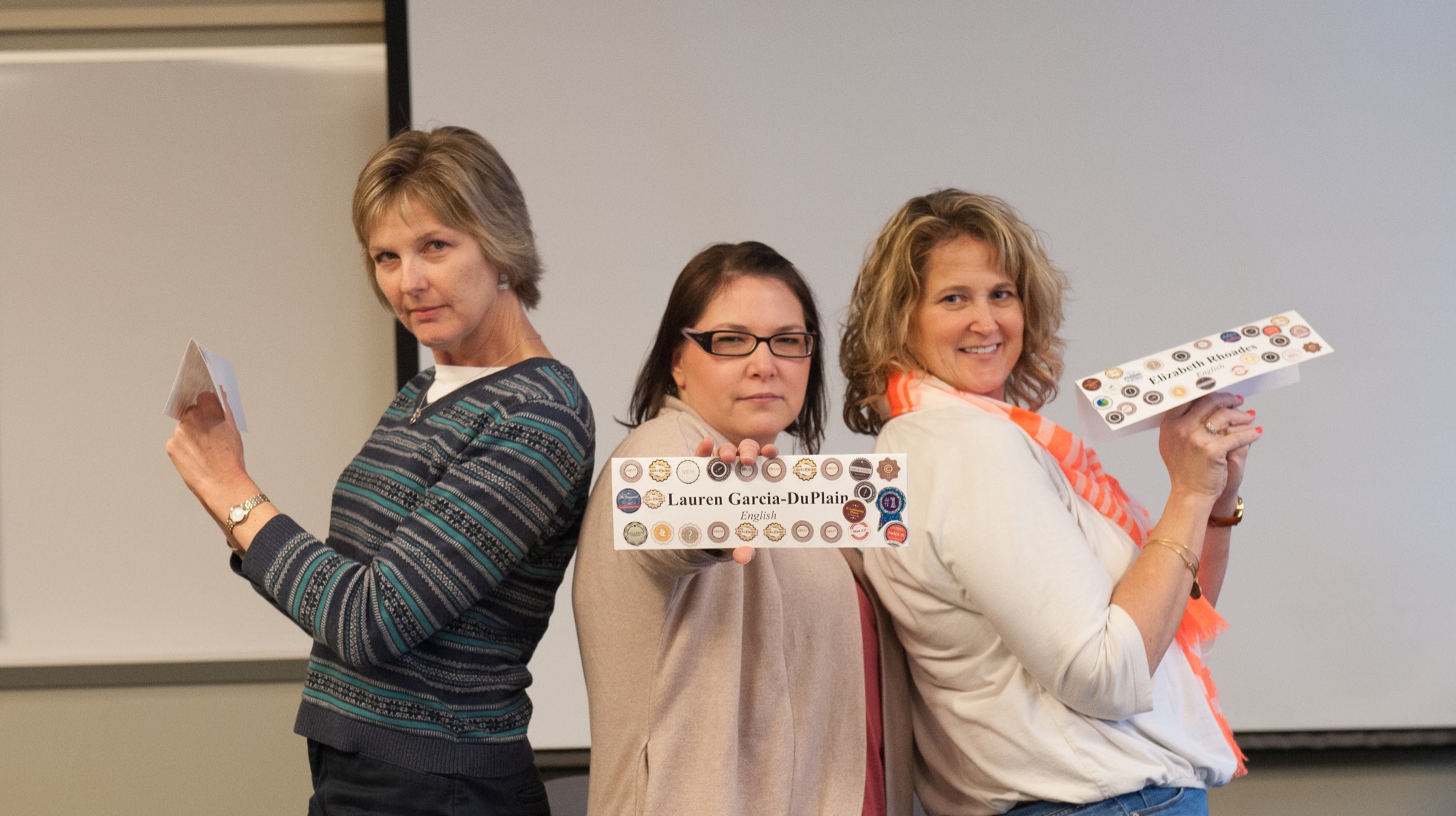 [Speaker Notes: Steve]
The Benefit?
[Speaker Notes: Steve]
The Benefit?
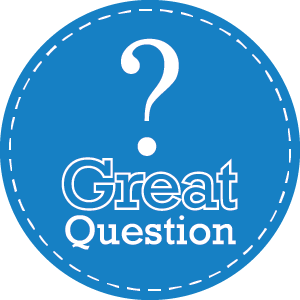 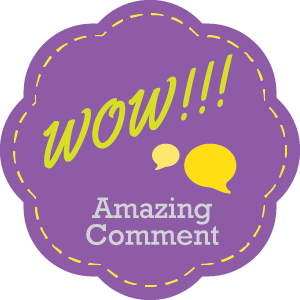 50-60%
MORE QUESTIONS
[Speaker Notes: Steve

This really can’t be understated. How wonderful would it be if your students asked you 50-60% more compelling, engaging, and thoughtful questions? The classroom conversation would get quite a bit more interesting.]
Mastery Learning“Our basic task in education is to find strategies which will take individual differences into consideration but which will do so in such a way as to promote the fullest development of the individual.”  --Benjamin Bloom
[Speaker Notes: Jill
Benjamin Bloom coined the term "Learning for Mastery" and then later "Mastery Learning" in 1968 and 1971 to describe an educational method in which each student stays with a certain unit of learning material in a process of assessing and correcting until the objectives of that unit are mastered before moving on to the next unit. 
Educate ALL Students to their potential. 

We are going to take a look at two very popular games that they utilize mastery learning model:

Angry Birds and Candy Crush]
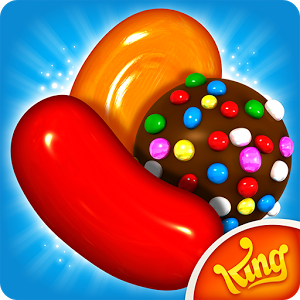 [Speaker Notes: Jill]
Mastery Learning
Unlimited attempts
Low-Risk Quizzing
Ask the question: Why do we place so much value on quizzing?
Sometimes, it’s just about exposure to the content
Get them to read!!!
[Speaker Notes: One of the major factors you will find in these online games is the concept of unlimited attempts to succeed at any given level.  You must master the “objectives” before you can move on to the next level or “unit.”]
Unlimited Attempts & Low Risk
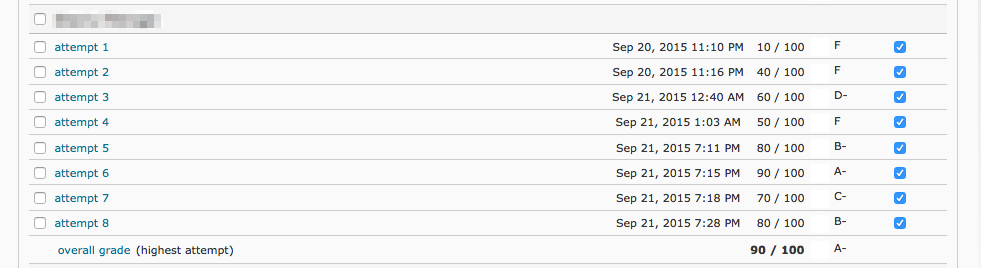 [Speaker Notes: Jill

Not just in gaming, but as you can see, students like having the opportunity to have multiple attempts for success. These are low risk reading quizzes that are generally ungraded (or represent a very small percentage of the final grade), but necessary to move on to the next module.

This helps our students get exposure to the content, the types of questions we ask, and most importantly… it gets them to actually read!]
How is Mastery Learning like a game?
Candy Crush
We start with just simple matching
New dynamics added in very quickly once you become proficient
Scaffolding the levels helps build skills
Eventually have to meet multiple criteria simultaneously in order to advance
[Speaker Notes: Jill]
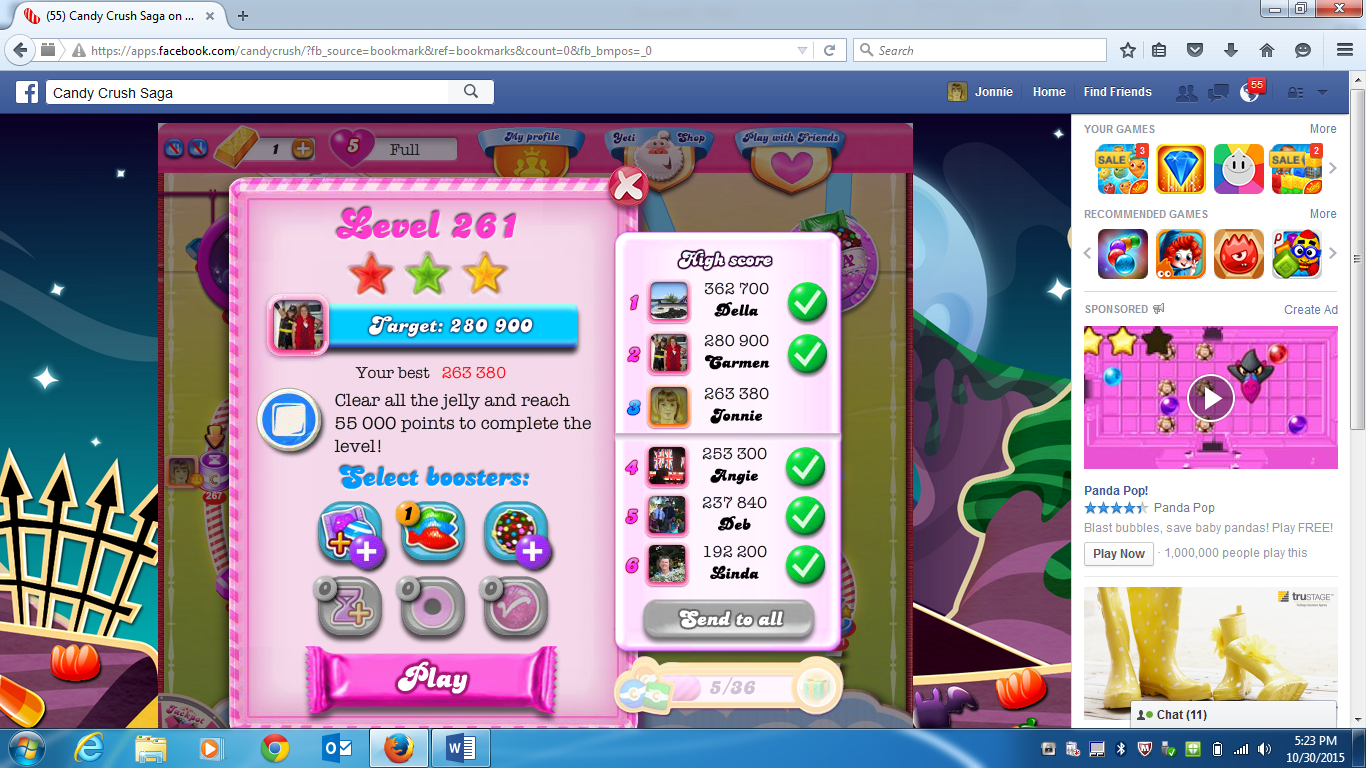 [Speaker Notes: Jill]
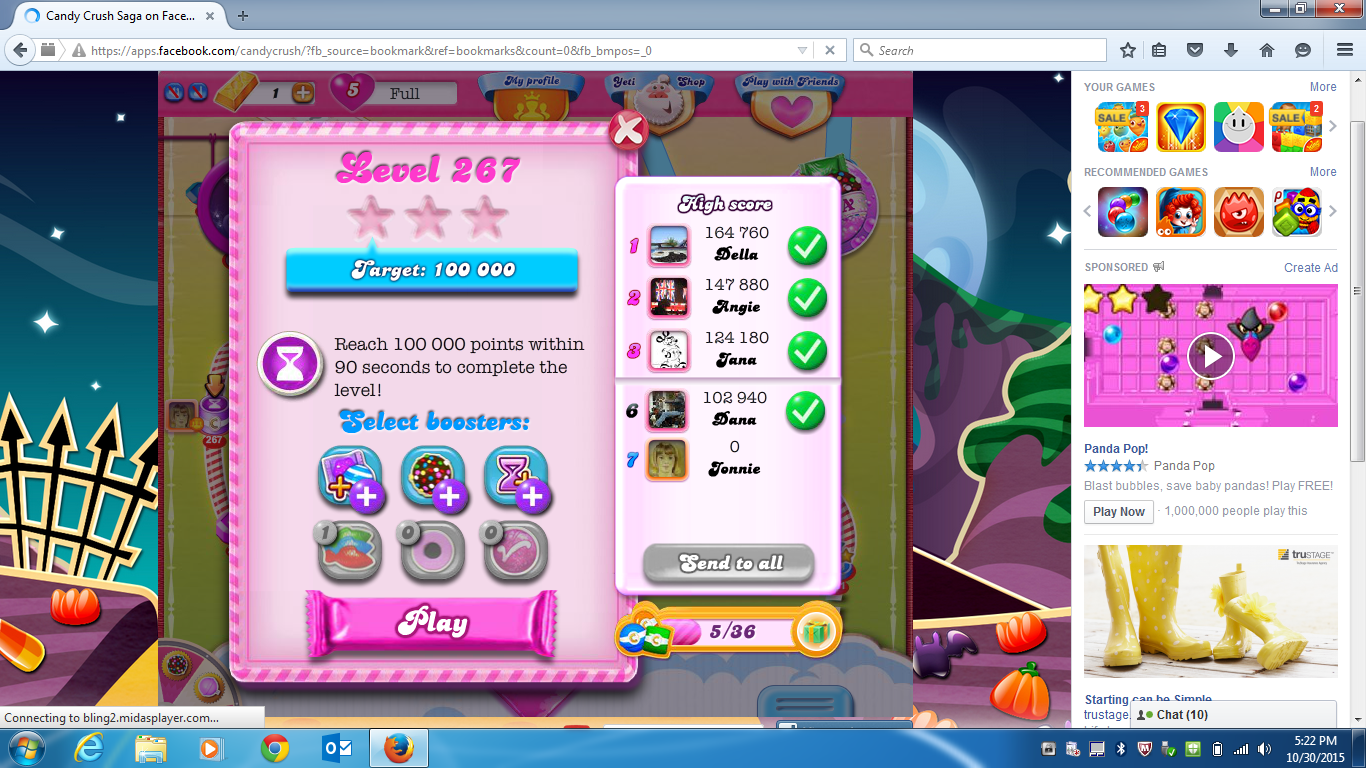 [Speaker Notes: Jill]
Mastery Learning
Learning is scaffolded
Easy, Medium, and Difficult Quizzing
Objectives clearly stated “and they align to the assessment”
[Speaker Notes: Jill

Games provide very specific “objectives” for each level, such as Clear all of the Jellies, Bring down all of the ingredients, score  100,000 points in 60 seconds.]
Elements from gaming that will work in designing educational materials
DECONSTRUCTING CANDY CRUSH: WHAT INSTRUCTIONAL DESIGN CAN LEARN FROM GAME DESIGNby Evangeline (Litsa) Varonis and Maria E. Varonis

This paper identifies structural, social, cognitive, and emotional design strategies that motivate users to move through successively more difficult levels. 

It continues to suggest how these strategies could be used in course design to motivate students to persist.
[Speaker Notes: Jill

DECONSTRUCTING CANDY CRUSH: WHAT INSTRUCTIONAL DESIGN CAN LEARN FROM GAME DESIGNby Evangeline (Litsa) Varonis and Maria E. Varonis

This paper identifies structural, social, cognitive, and emotional design strategies that motivate users to move through successively more difficult levels. 

It continues to suggest how these strategies could be used in course design to motivate students to persist.

Chunking 
In gaming we call these Episodes and Levels
In education we use chunking as a strategy to systematically lead learners through the course. Using modules and sections by breaking down the content into smaller groups, the brain can process them easier and faster.

Timed releases
To help with the chunking process, timed releases can be utilized by scheduling new materials to be released at the beginning of each week, or for specific window when assessments can be accessed.  Keeping all students “together” for conversation in the discussion boards can help to build the learning community itself and results in much deeper and richer discussion threads.
Optional materials can be provided for motivated learners who want to review materials for more clarity, or investigate the topic at a deeper level.
Again Kenneth Blanchard states in his book The One Minute Manager - clearly the number one motivator of people is feedback on results. In fact, we have another saying here that's worth noting: 'Feedback is the Breakfast of Champions.' Feedback keeps us going. 

Immediate feedback is important, whether it is the number of stars earned during the level activity, or the out-of score on quiz, participants want to know how they performed as soon as the task is completed.   This can be encouraging and motivate them to move to the next level and stay engaged in the learning process.]
Elements from gaming that will work in designing educational materials
Chunked into episode and levels
Objectives for Each Level are Clearly Stated and Measurable 
Here’s what you have to do…
Immediate Feedback is Offered on Performance
[Speaker Notes: Jill

Chunking 
In gaming we call these Episodes and Levels
In education we use chunking as a strategy to systematically lead learners through the course. Using modules and sections by breaking down the content into smaller groups, the brain can process them easier and faster.

Timed releases
To help with the chunking process, timed releases can be utilized by scheduling new materials to be released at the beginning of each week, or for specific window when assessments can be accessed.  Keeping all students “together” for conversation in the discussion boards can help to build the learning community itself and results in much deeper and richer discussion threads.
Optional materials can be provided for motivated learners who want to review materials for more clarity, or investigate the topic at a deeper level.
Again Kenneth Blanchard states in his book The One Minute Manager - clearly the number one motivator of people is feedback on results. In fact, we have another saying here that's worth noting: 'Feedback is the Breakfast of Champions.' Feedback keeps us going. 

Immediate feedback is important, whether it is the number of stars earned during the level activity, or the out-of score on quiz, participants want to know how they performed as soon as the task is completed.   This can be encouraging and motivate them to move to the next level and stay engaged in the learning process.]
Elements from gaming that will work in designing educational materials
Players Have Unlimited Opportunities to Repeat Levels
Information is Available in Multiple Modalities (devices)
Bonuses Are Offered for Surpassing Acceptable Performance
[Speaker Notes: Jill]
Exemplary Work
Rewarding students who go above and beyond the minimum requirements
 Concept of “Up Voting” the best discussion posts = reward
 First 3 people who finish a quiz, or first three to submit to the discussion
[Speaker Notes: Jill

Bonuses can be offered for exemplary work.]
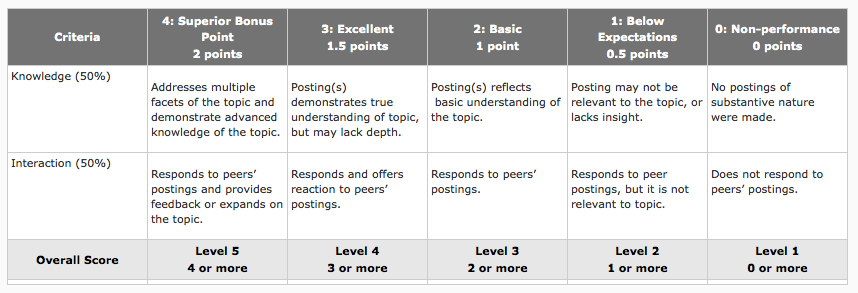 [Speaker Notes: Jill

Here’s an example of a discussion rubric we use that provides bonus points for superior posts.]
How is Mastery Learning like a game?
We see the same thing in Angry Birds
Introducing one game element at a time
Angry Birds give you one bird with one skill at a time until you master
Unlock the ability to use new birds
After you become proficient, you can compete against your friends
Imposing time limits
[Speaker Notes: Steve]
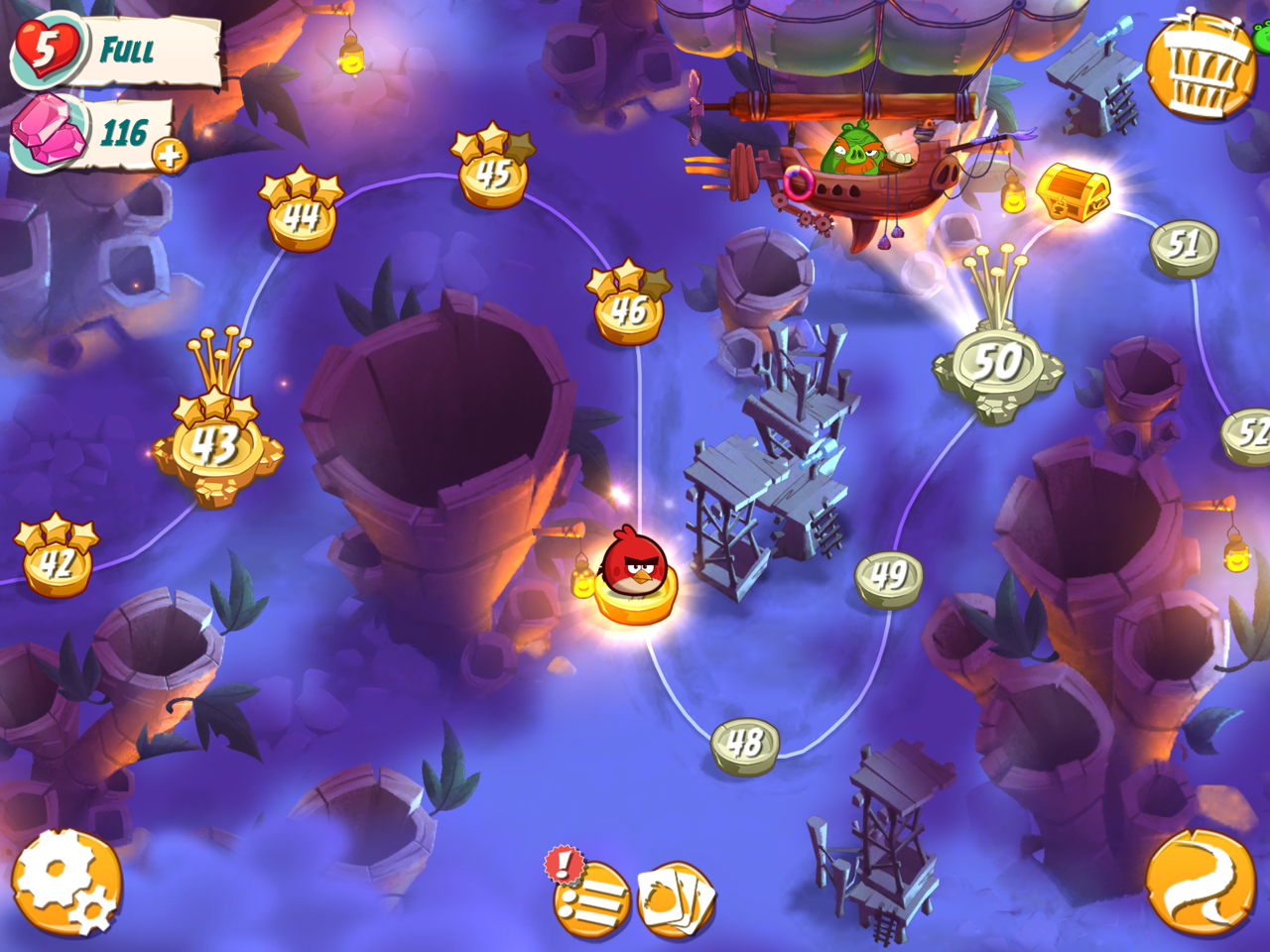 [Speaker Notes: Steve]
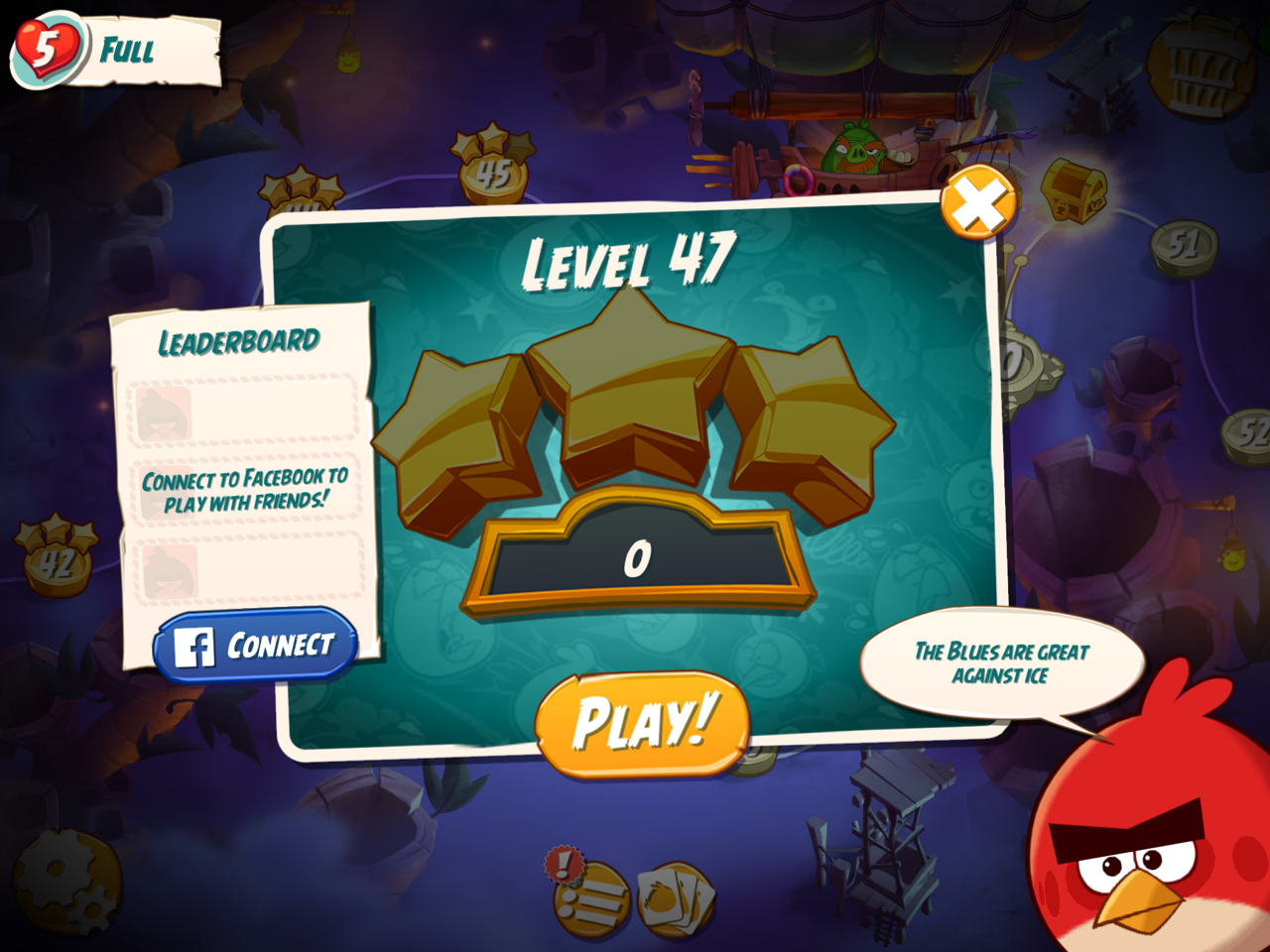 [Speaker Notes: Steve]
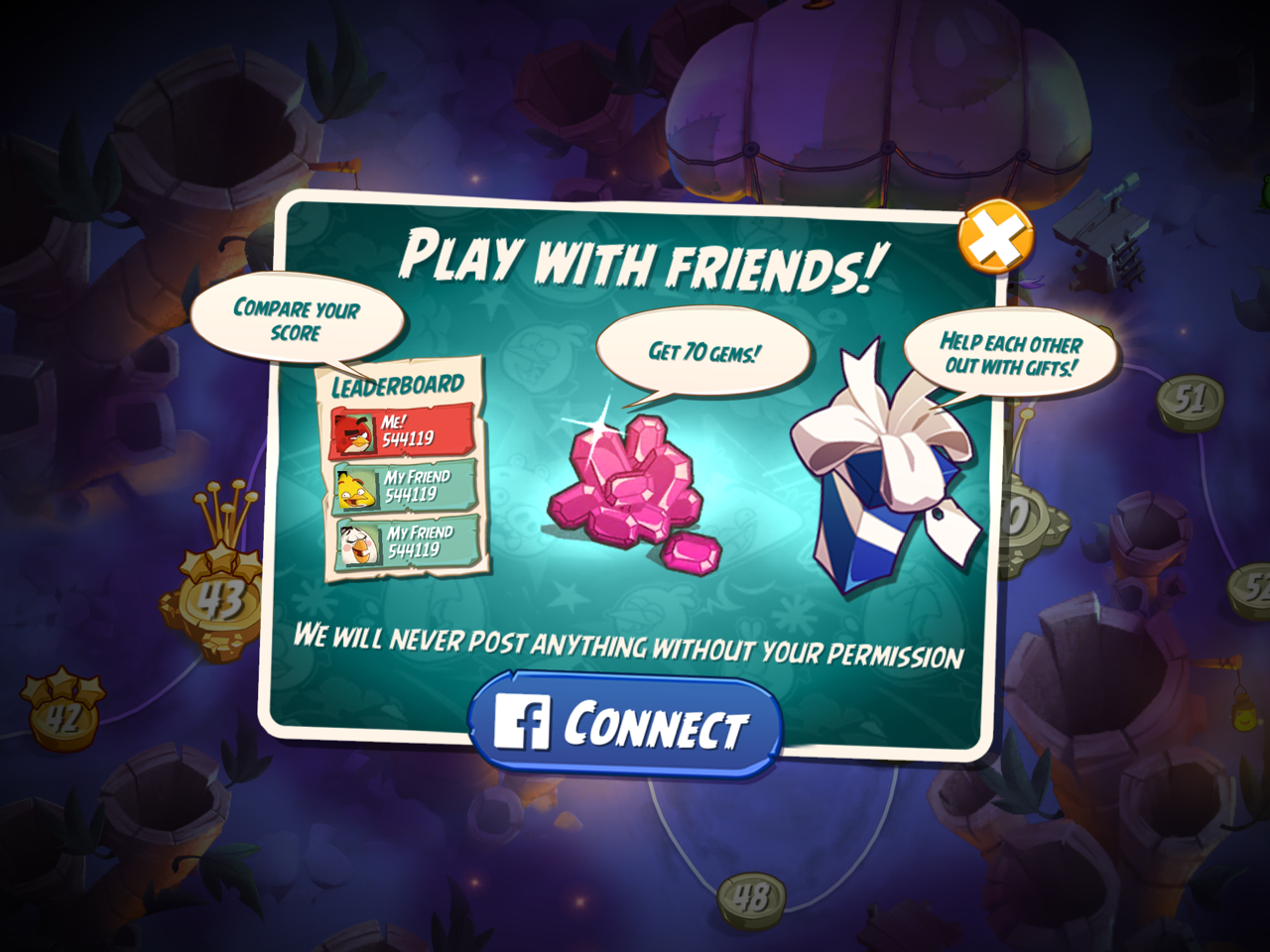 [Speaker Notes: Steve]
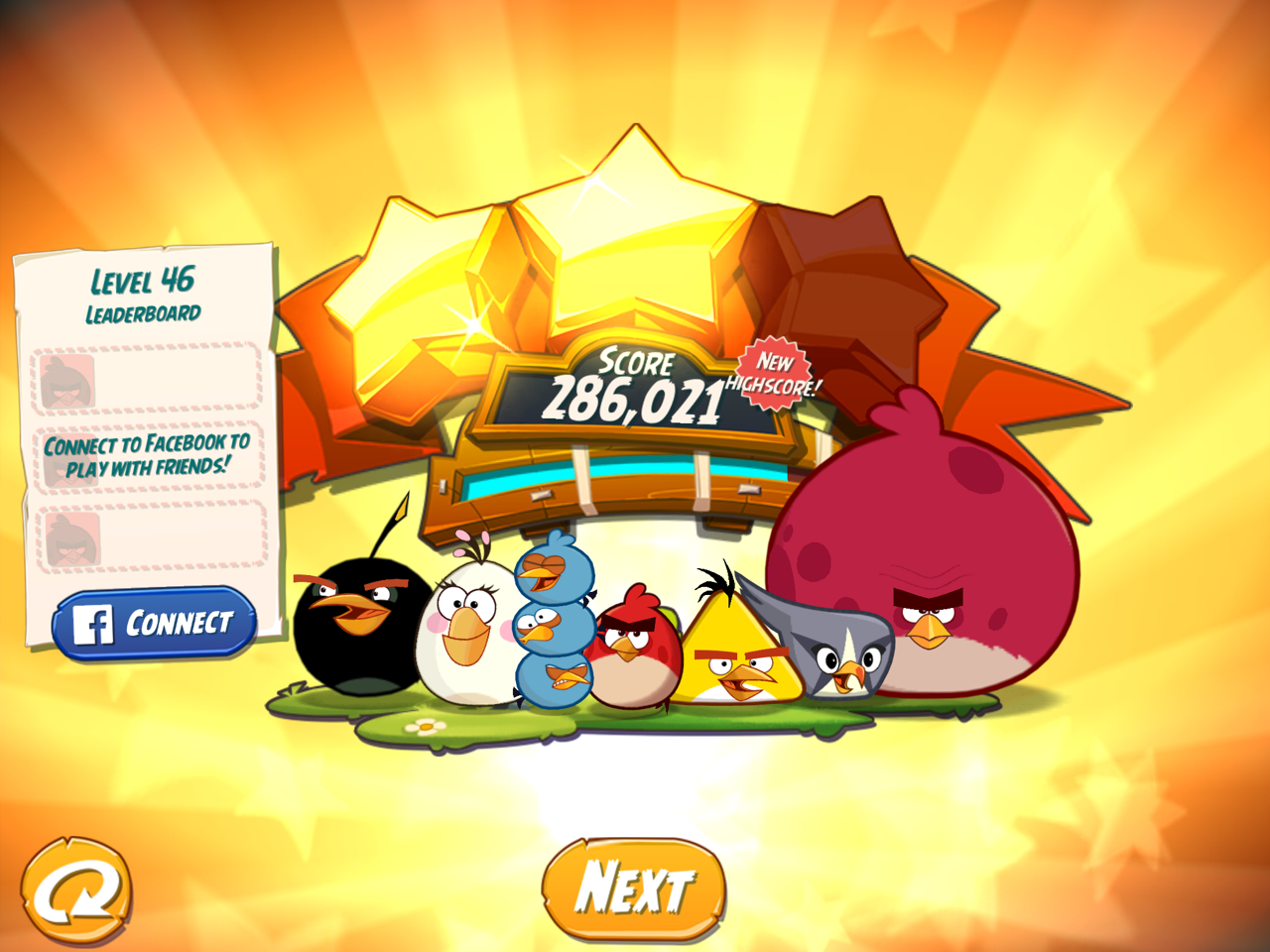 [Speaker Notes: Steve]
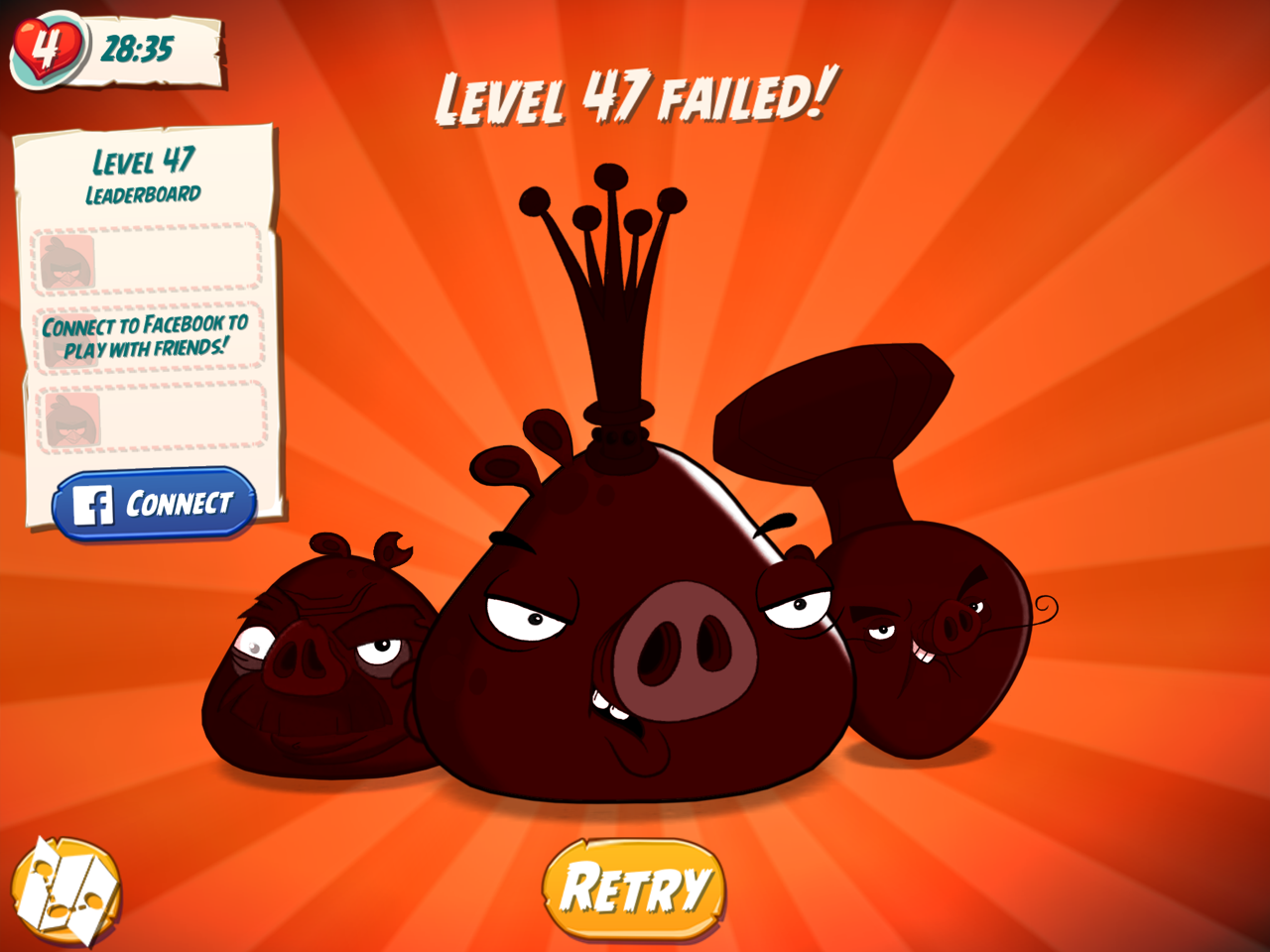 [Speaker Notes: Steve]
The Results?
Shaun Iles, instructor at Mohawk College notes:
“When students are forced into a rigid, one-size-fits-all learning environment, their individual needs and interests aren’t taken into account.” 
As children, we learn through games and simulations. As we get older, that model changes and learning becomes less “fun.”
Gated content – including readings, activities, reflections, and quizzes. 
Allows students to own their personal learning paths by deciding how quickly or slowly they moved through the content.
Automated emails to students when they met specific criteria or conditions, providing surprises and rewards as they progressed through the course.
[Speaker Notes: Steve

http://www.brightspace.com/blog/gamification-makes-elearning-fun-for-college-students/#.VjT79aJtk6E

Results:

Since gamifying his sustainability course, Iles’ withdrawal rate has dropped by 25%. The gamified elements of the course are also impacting student engagement and success, with 20% more students achieving passing grades.]
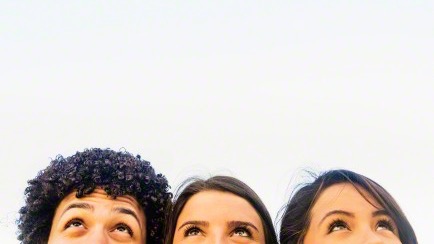 Prove to your students that they are good learners.
[Speaker Notes: Steve

Slowly ramping up content and assessments help to build the confidence of your students. Failing that first high-stakes exam can be a huge de-motivator and will shake the confidence of your students.]
Self Assessment, Content Creation,& Competition
[Speaker Notes: Jill

Introduce this.]
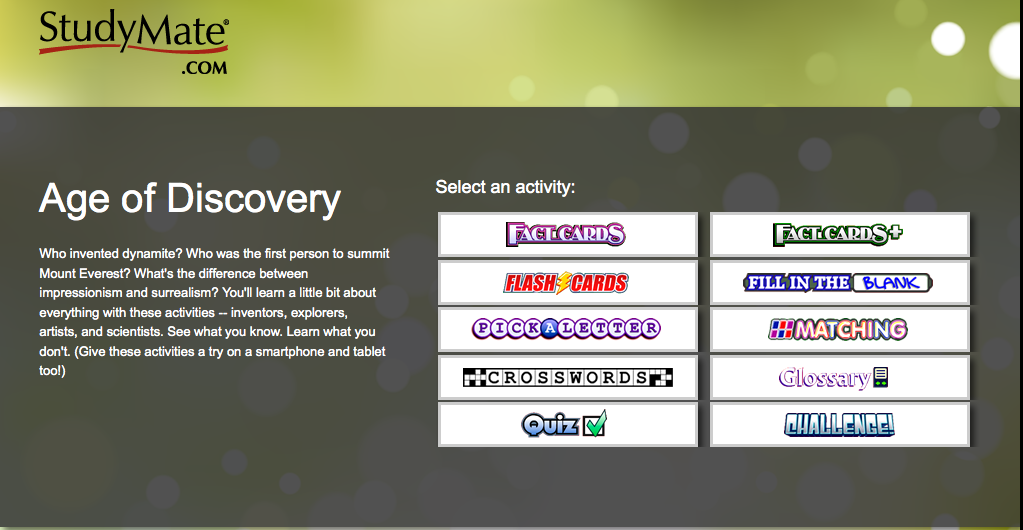 [Speaker Notes: Jill

StudyMate helps students "master the basics" of course material through learning activities, self-assessments, and games. A dozen activities – such as flash cards, crosswords and quizzes – engage students with course content in an individualized way.  

Publishers provide test bank questions that can be imported into the StudyMate project.
Instructors can develop their own materials
Or, my favorite is to have the students create their own learning materials to study.  For example, you can have each student write a definition for a vocabulary word. 
Students access StudyMate activities using computers, smartphones and tablets.]
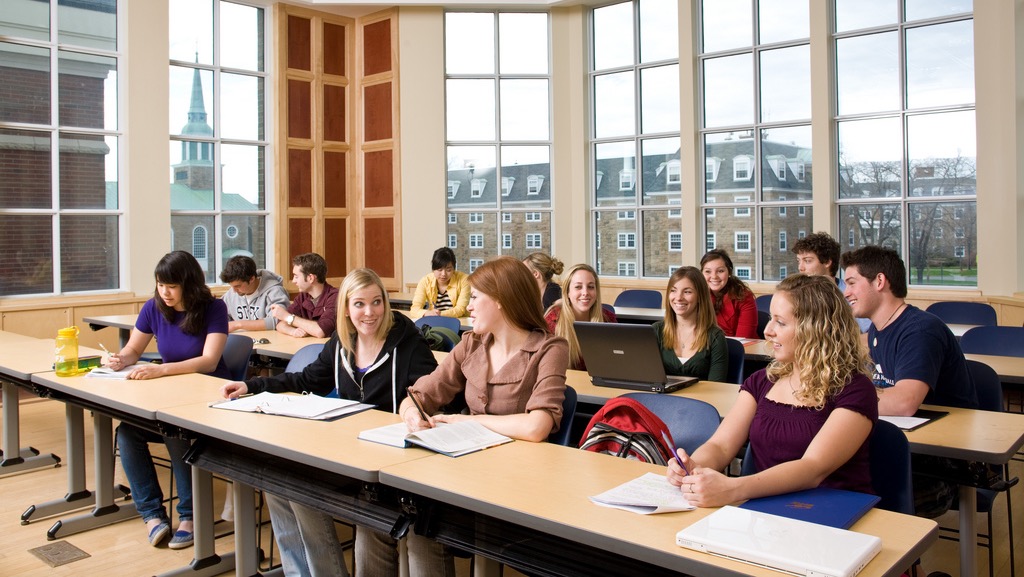 Crowd-sourcing the Questions
Students generate their own study guide to share with their classmates
Can introduce a competition
Most LMS’ can handle group work
Points awarded based on participation
[Speaker Notes: Steve

Law class example of stumping the other team with questions over the text]
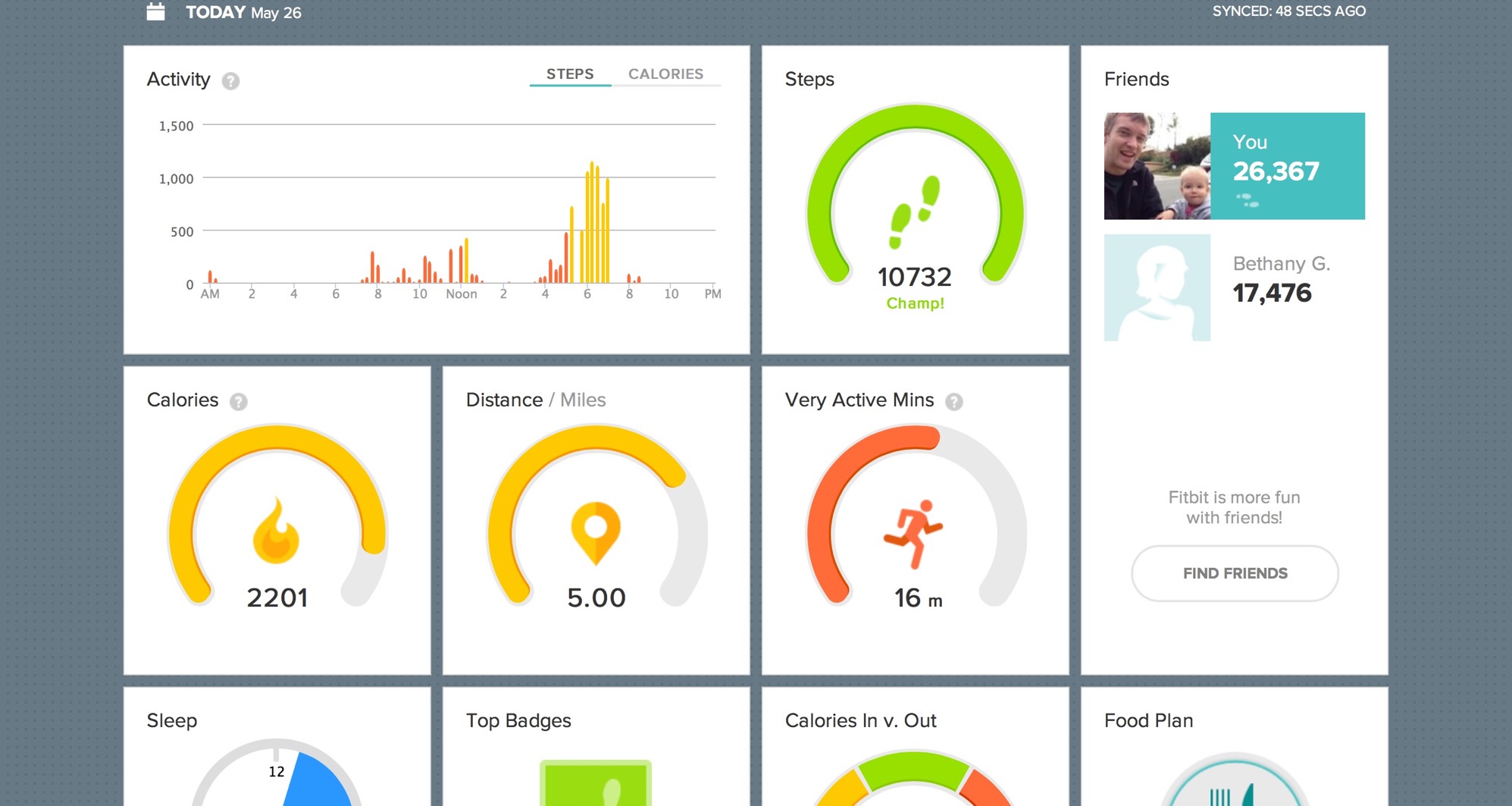 [Speaker Notes: Steve

How many people in here track the steps they walk each day?
Own a FitBit?

The goal is to compete with yourself. Get in more steps each day. Be active. Even, compete with your friends.
Earn badges!

Did you know that some insurance companies are now offering discounts on health insurance coverage if you share this data with them?]
Immersive and Simulated Environments
[Speaker Notes: SICKO Stanford Project (Decision making / diagnosis simulation)
SimCity Glass Block Engine (Environmental simulation)
Earth Science (Tsunami simulation)
Murder at the Met (Scavenger hunt)
Klick-a-kloo (scavenger hunt)
Finance Program Simulation (Company Competition)]
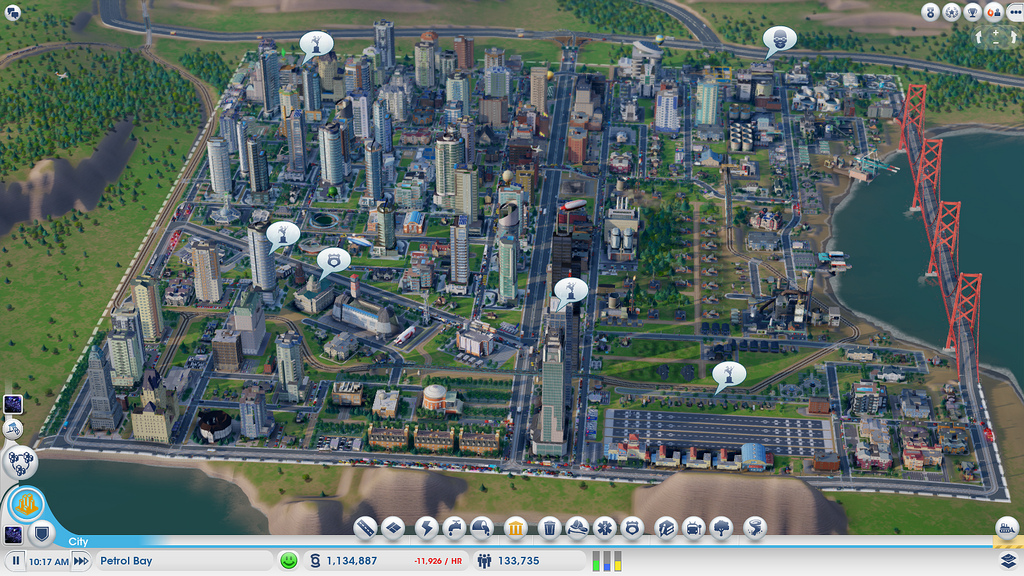 [Speaker Notes: Steve

Simulations allow us to see the cause and effect relationship that exists in the real world. We then make observations and take actions based on the information provided. 

http://about.glasslabgames.org/

SimCityEDU, which is aligned to 21st Century skills framework and the Next Generation Science Standards, puts students in the mayoral office of a fictional city where they must balance its employment needs, the happiness of its citizens, and its environmental impact.

Interdependent relationships in ecosystems: resource allocation
Evaluate effect of resource changes on ecosystem population
Defining and delimiting the scope of a problem
Evaluate interdependent relationships in ecosystems
Optimizing solutions through systematic evaluation
Evaluating human impact on the environment
Studying factors of system stability and change]
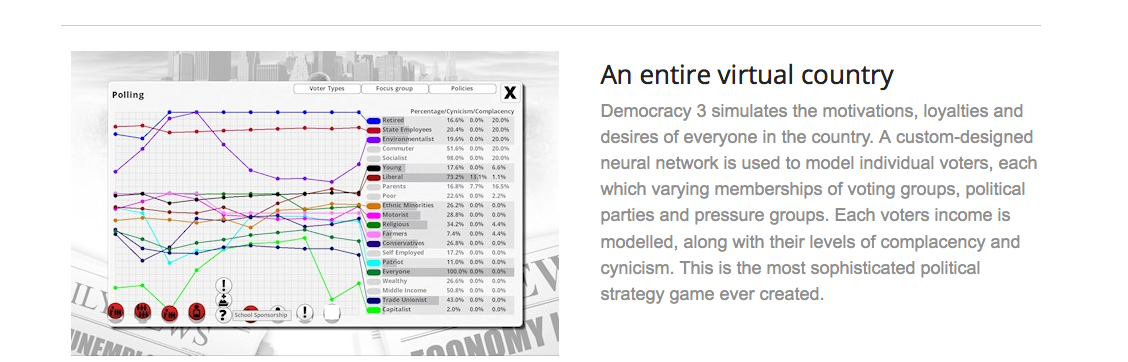 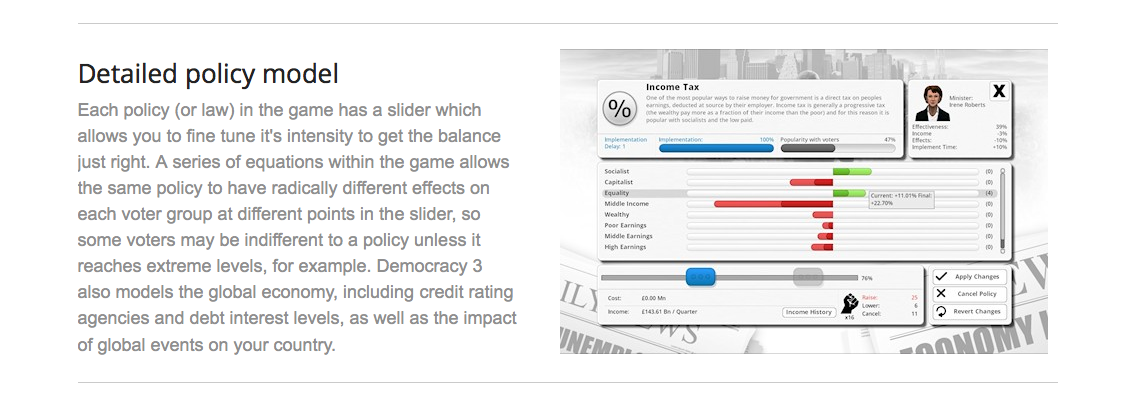 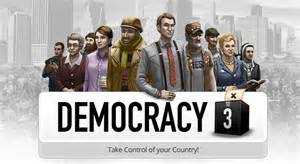 [Speaker Notes: Steve

Democracy 3 simulates the motivations, loyalties and desires of everyone in the country. A custom-designed neural network is used to model individual voters, each which varying memberships of voting groups, political parties and pressure groups. Each voters income is modelled, along with their levels of complacency and cynicism. This is the most sophisticated political strategy game ever created.

http://www.positech.co.uk/democracy3/]
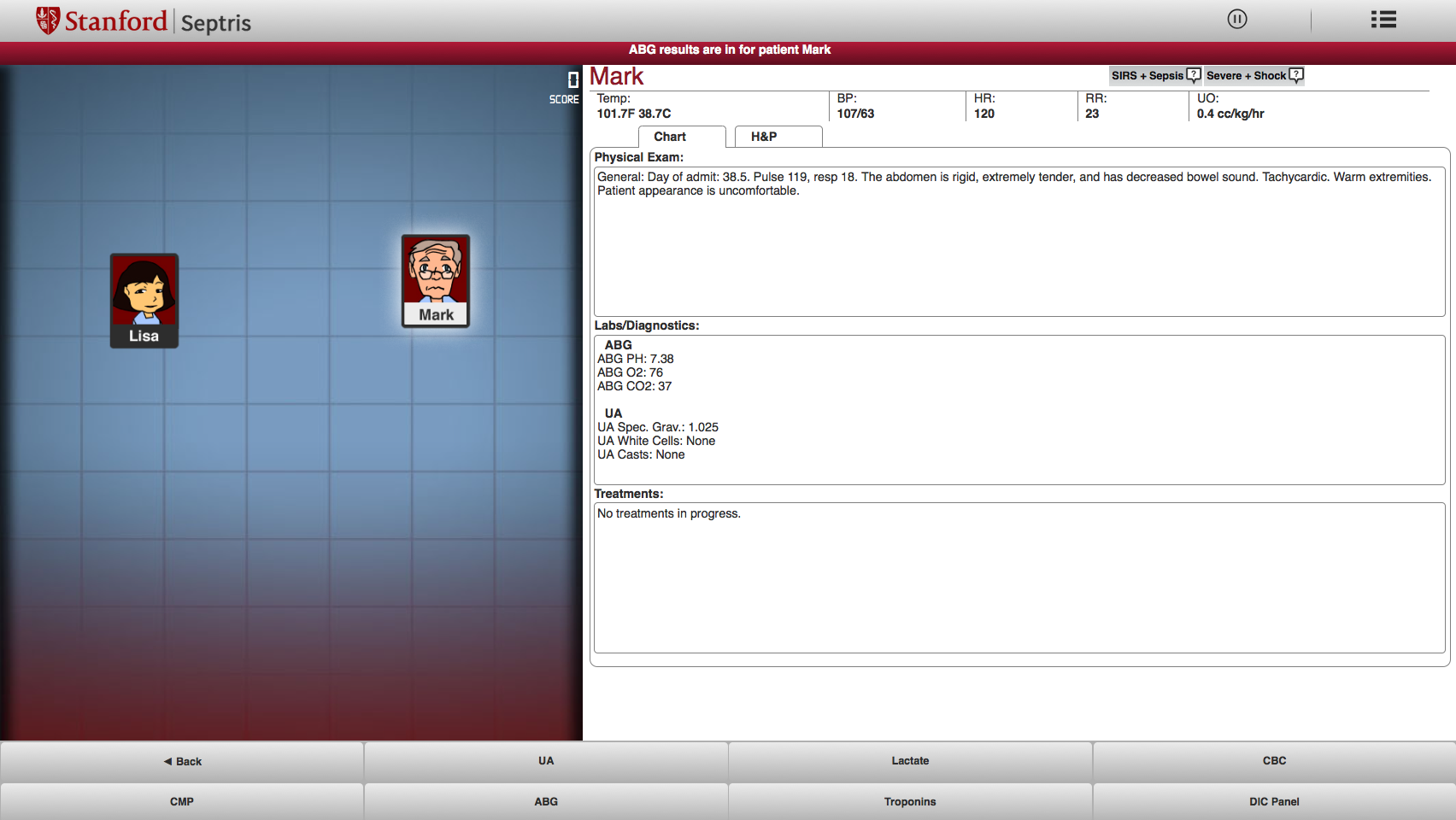 [Speaker Notes: Steve

Stanford’s 

SICKO and Septris

http://med.stanford.edu/septris/]
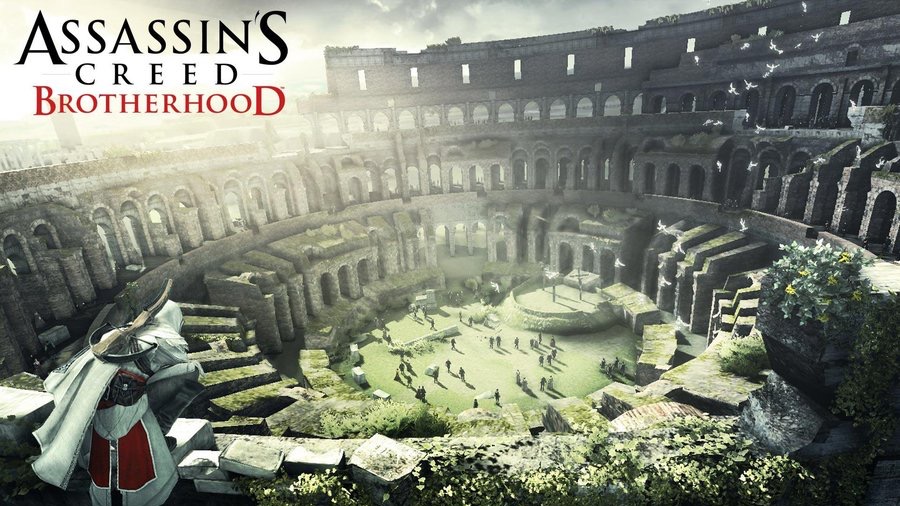 [Speaker Notes: Steve

Exploring an 3D world. If you took a moment to walk around the streets in ancient Florence, you would hear the conversations amongst the people regarding corruption, the Medici family, social strife. What an amazing way to explore history!]
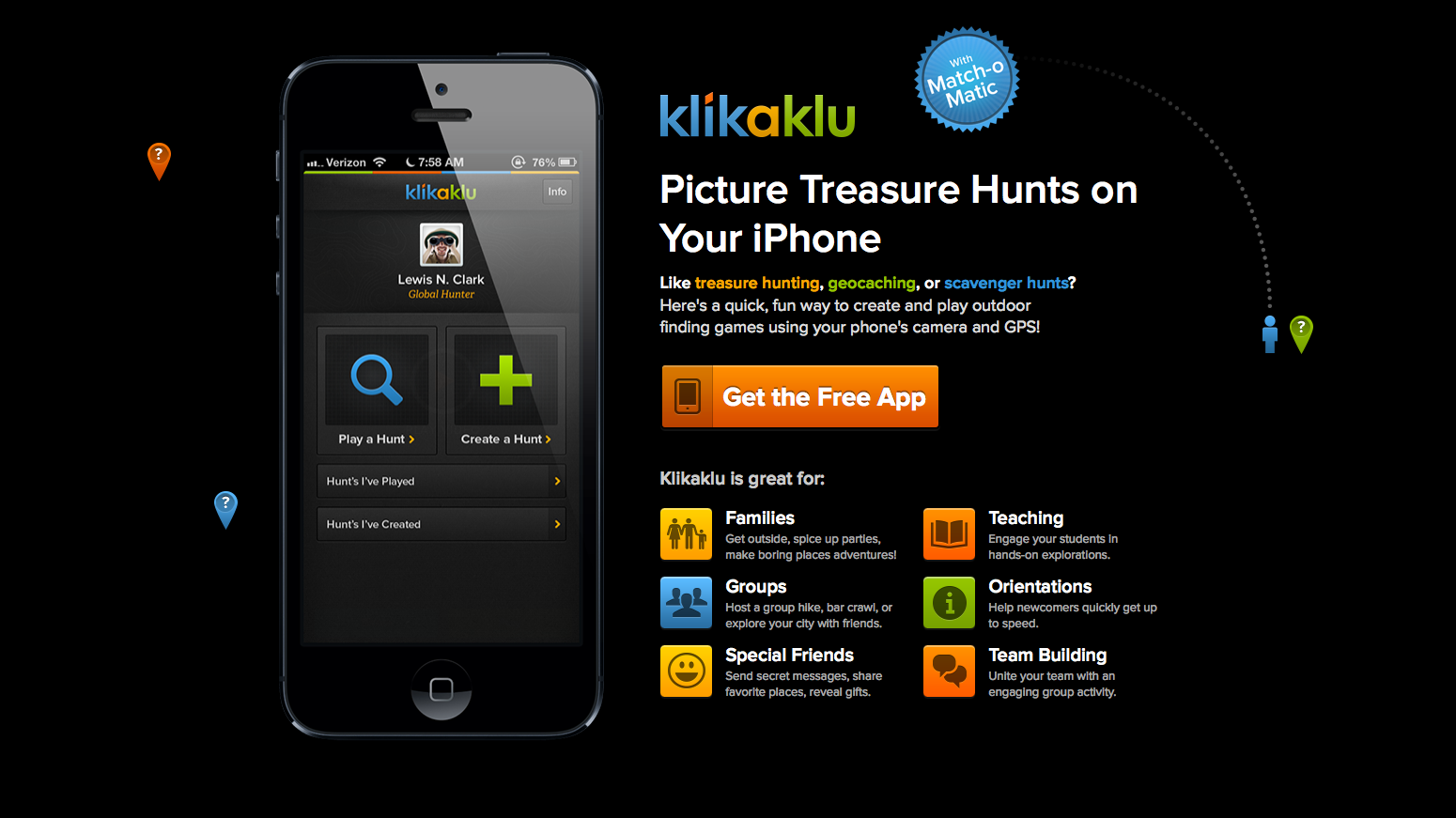 [Speaker Notes: Steve

http://www.klikaklu.com/

Nutrition and Dietetics student project]
Shifting from “Grades” to Experience Points
[Speaker Notes: Jill
What if we changed our vocabulary to include terminology that might help our students view their scores in a different context?]
From “Grades” to Experience Points
Why are our gradebooks only out of… 500 points?
What would happen if they were out of… 10,000 points?
Games use Experience Points to “unlock” the next level of a character, or to access something new.
Release conditions in your LMS
Unlocking progressively more difficult content
Think about how games are structured…
Every action is rewarded
[Speaker Notes: Jill]
How it all fits together
[Speaker Notes: Steve

All or some of these elements can greatly effect the retention rate and success rate of your students by employing techniques that increase engagement and plays to our love of games.]
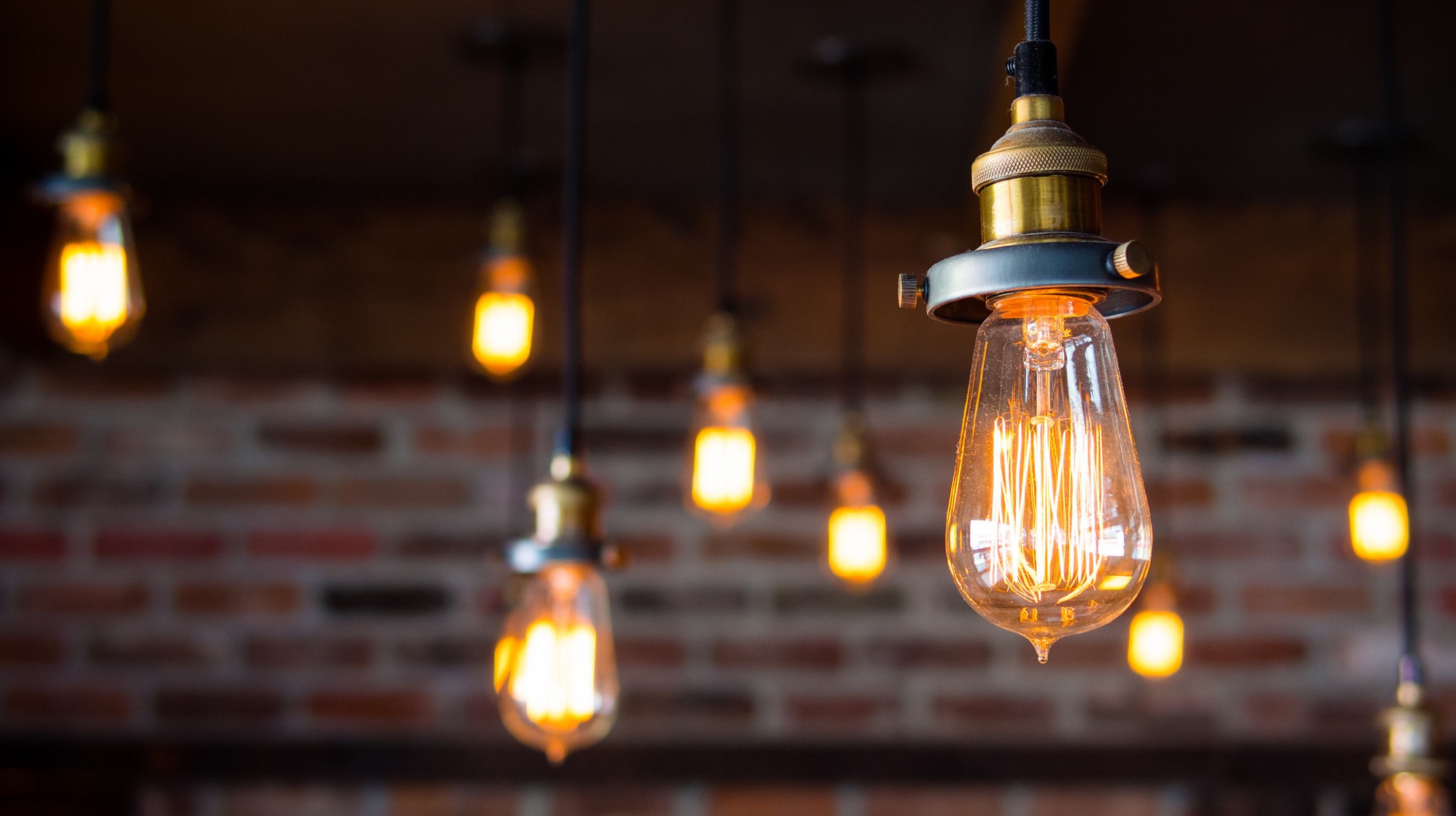 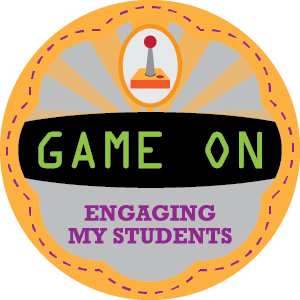 Earn an Attendance Badge! 
Go here:

http://tinyurl.com/QMattendance
Questions?
Jonnie “Jill” Phipps, Ph.D. phipps@uakron.edu | Steve Kaufman, M.Ed. @steveekaufman
[Speaker Notes: Steve & Jill

Don’t forget to go to the address above to get your “Game On” Badge!]